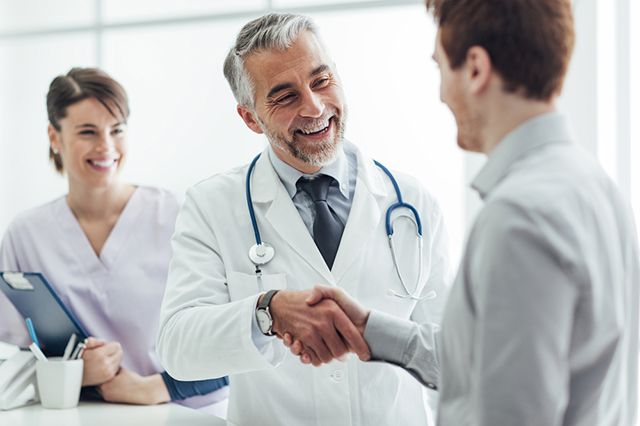 Пациент-ориентированная модель здравоохранения
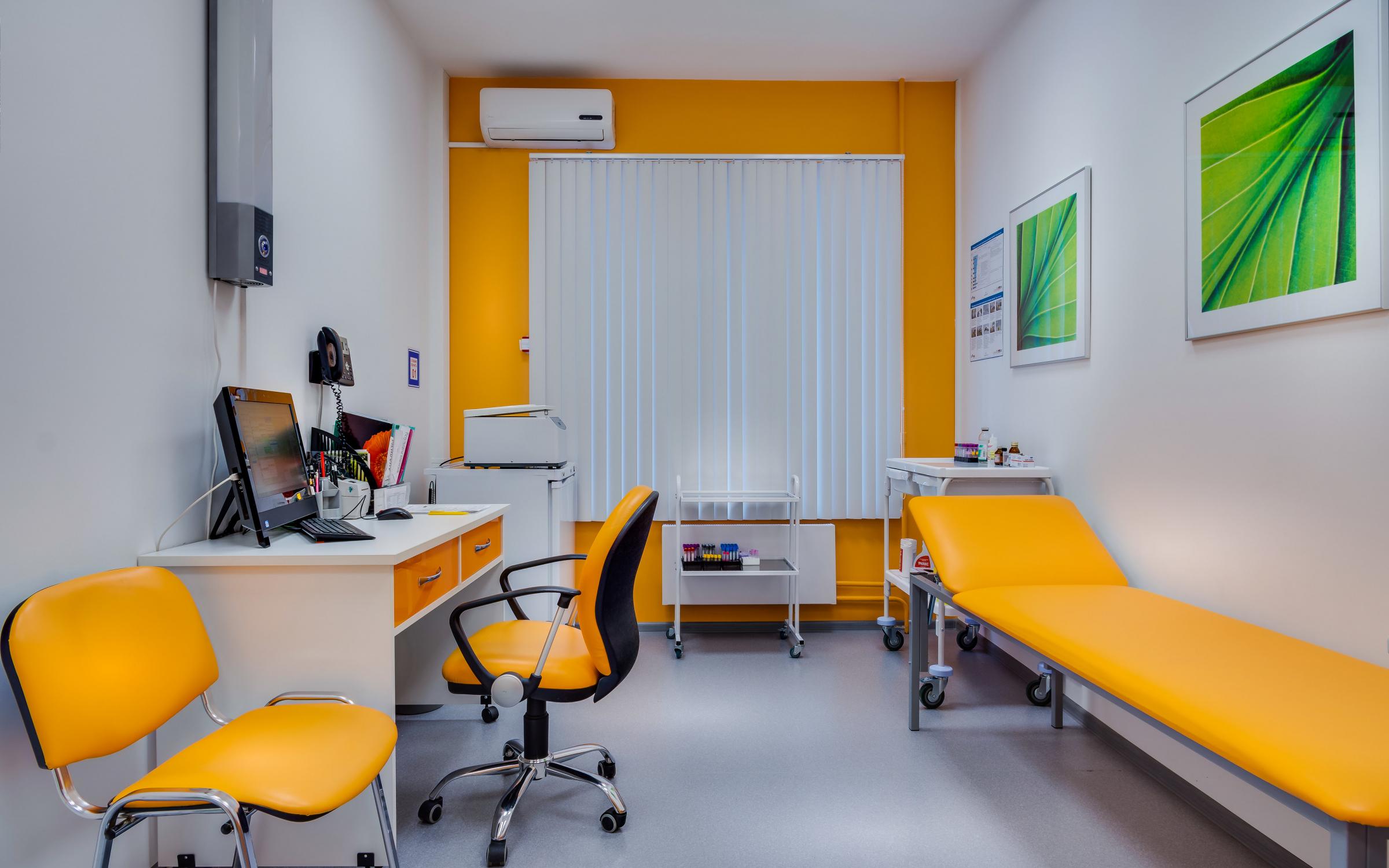 Пациент-ориентированная модель – это партнерские отношения между медицинским работником и пациентом, и создание комфортных условий для получения медицинских услуг.
Аспекты оказания медицинской помощи
Аспекты оказания медицинской помощи
Потребности и ожидания пациента
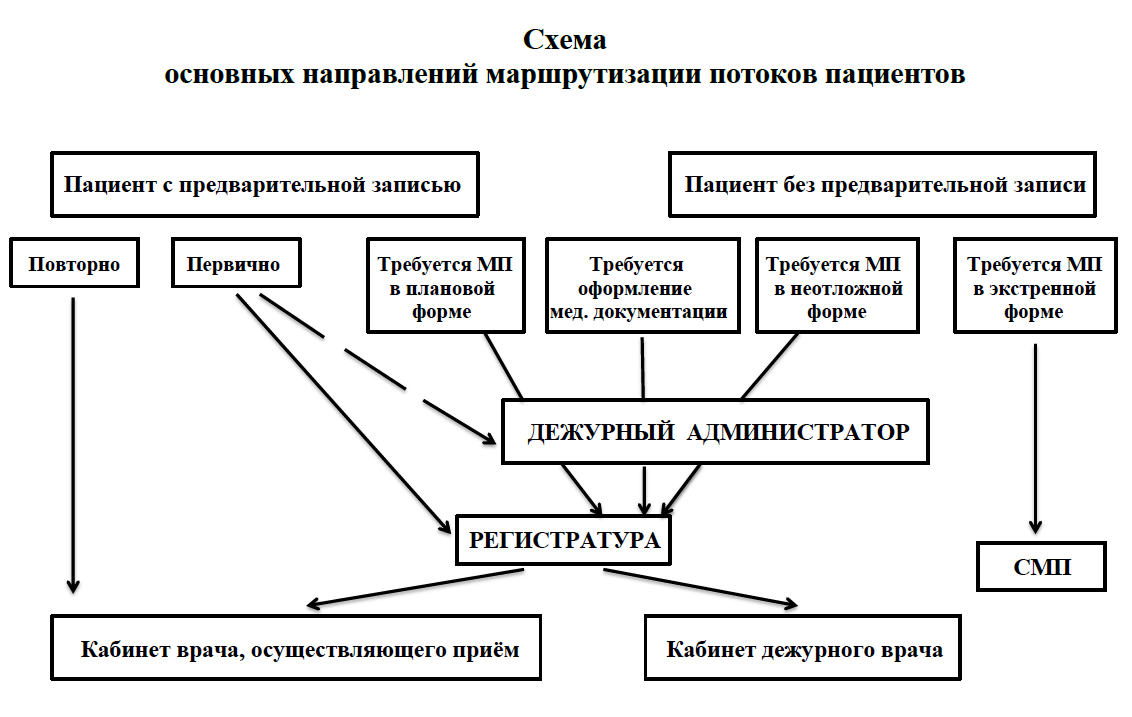 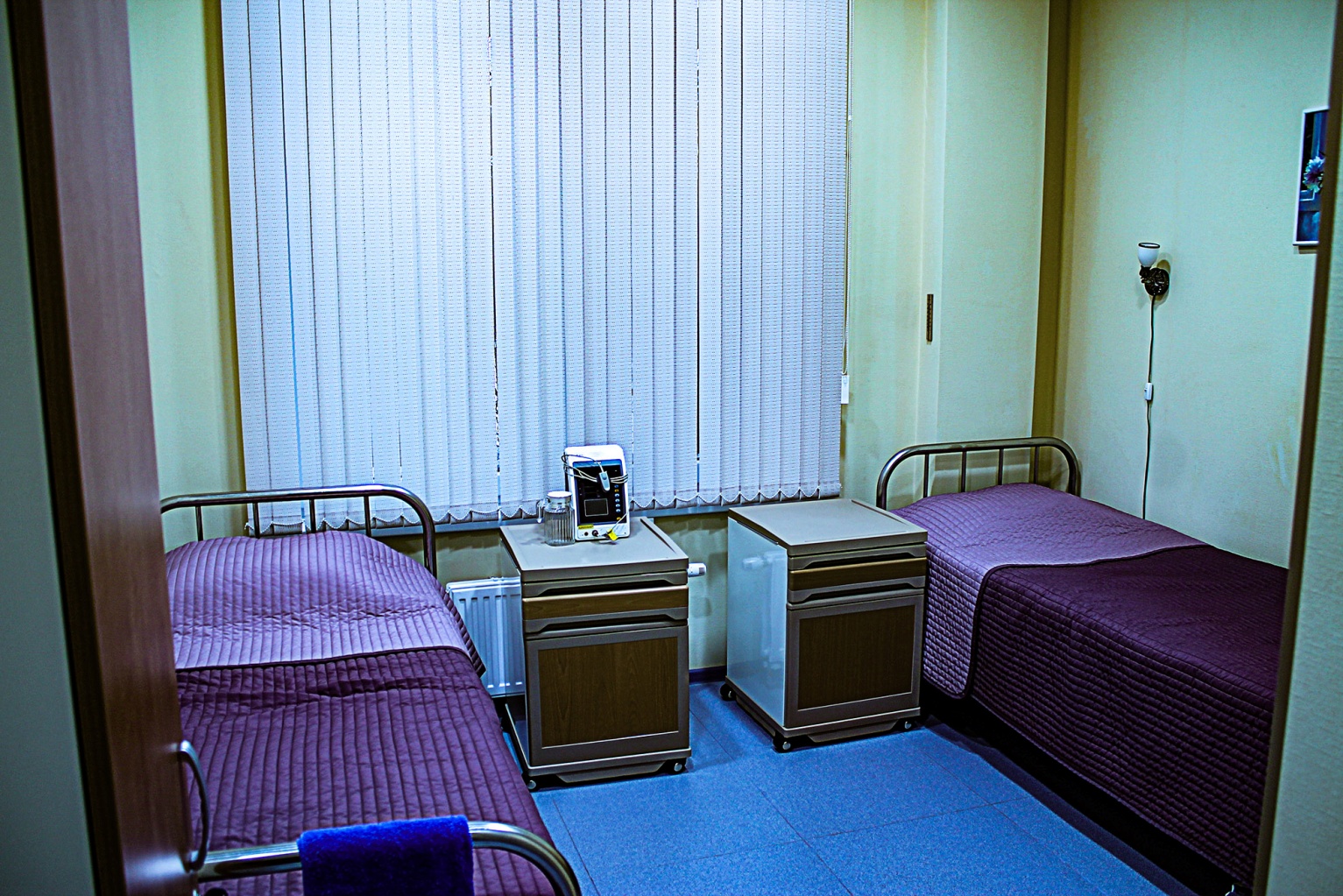 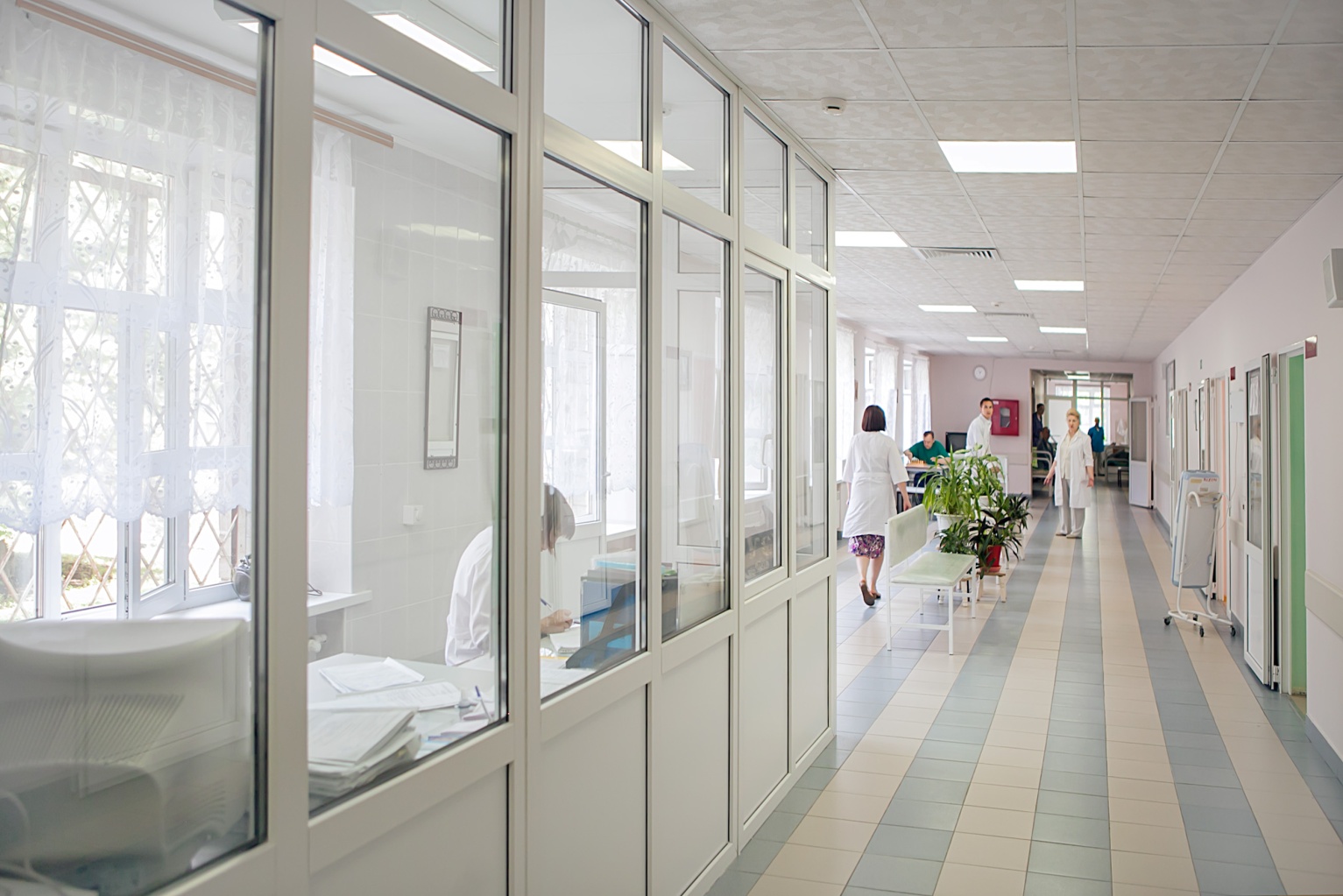 Удобство получения медицинских услуг
Возможность проводить видеоконсультации
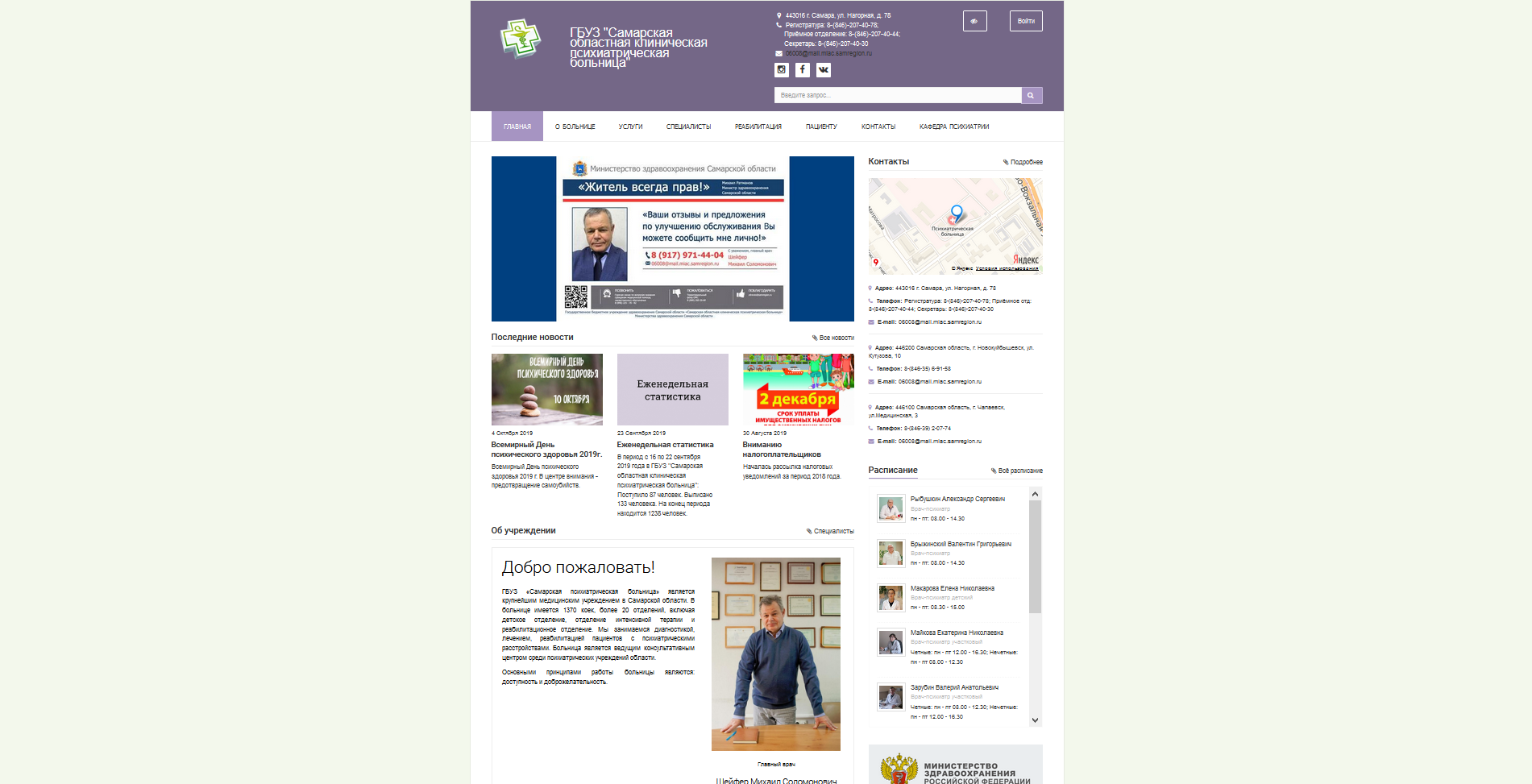 Схема с указателями лечебных корпусов
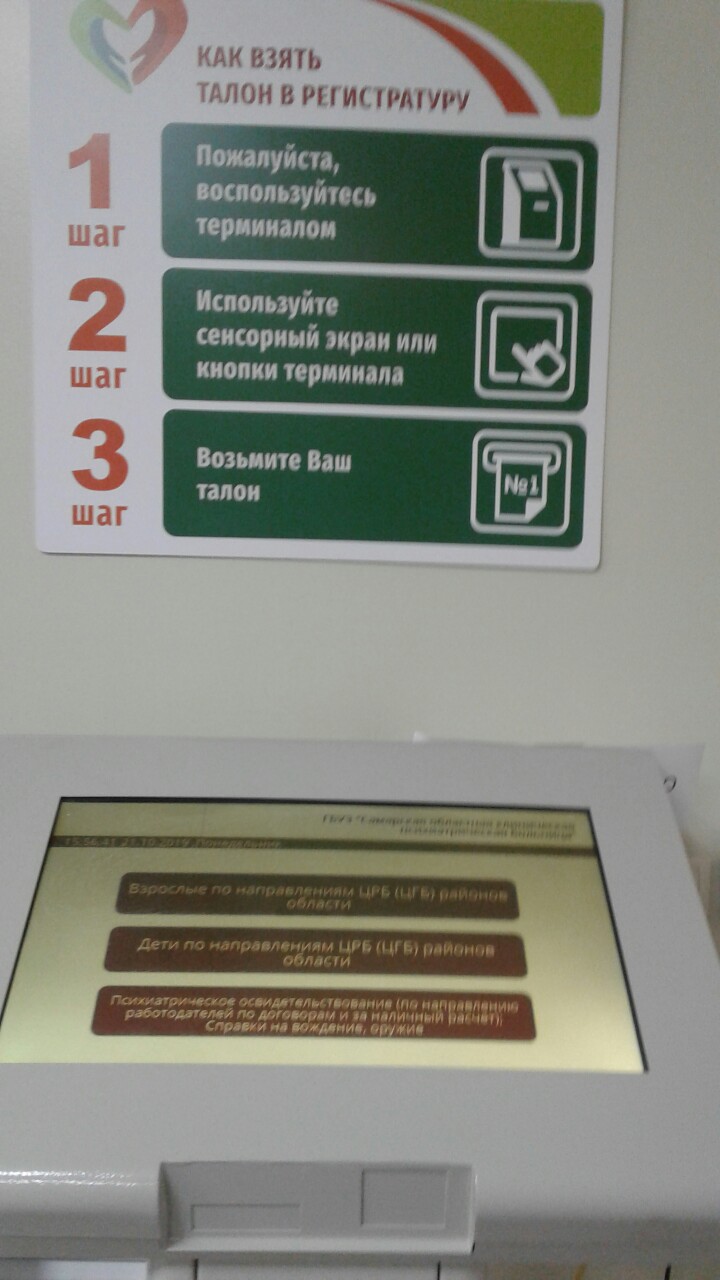 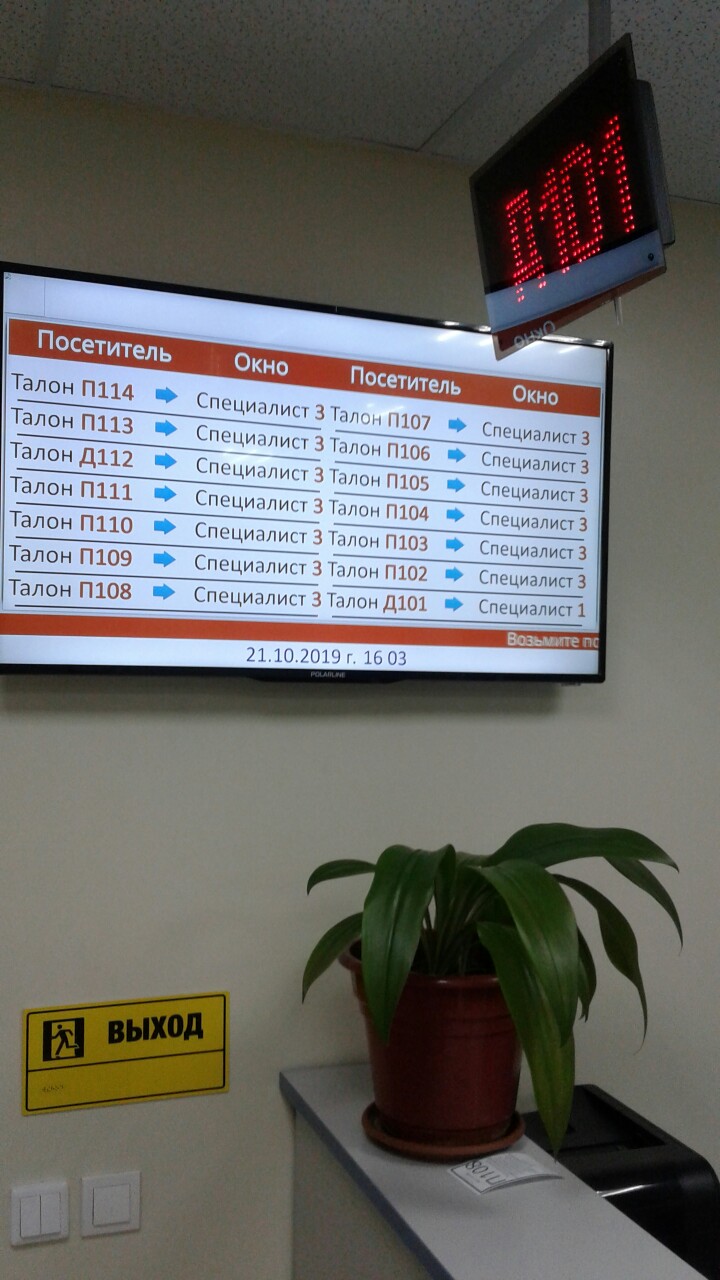 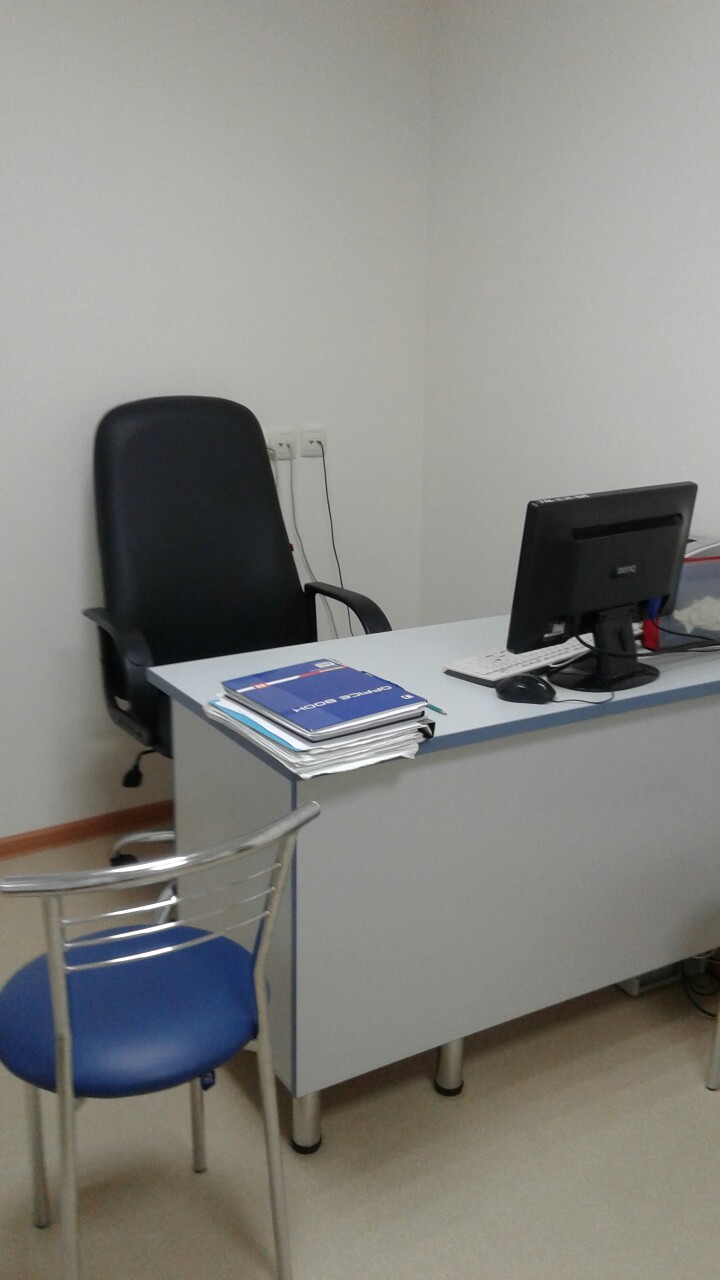 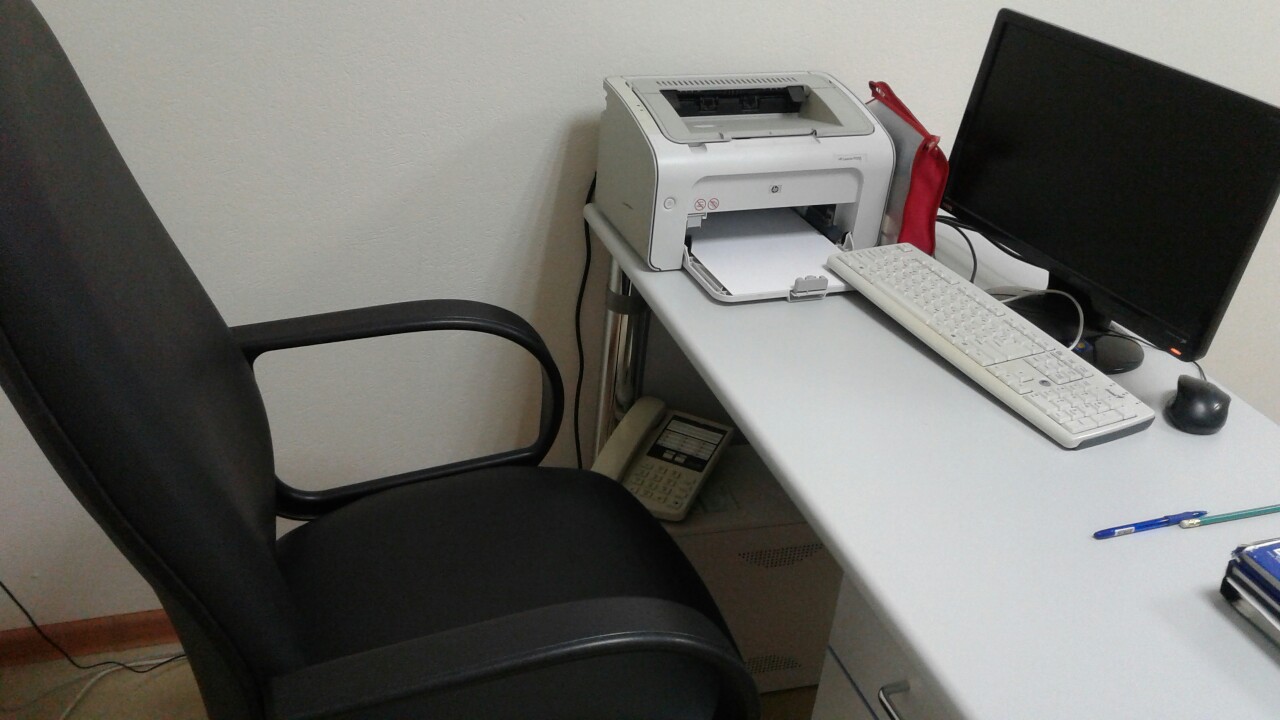 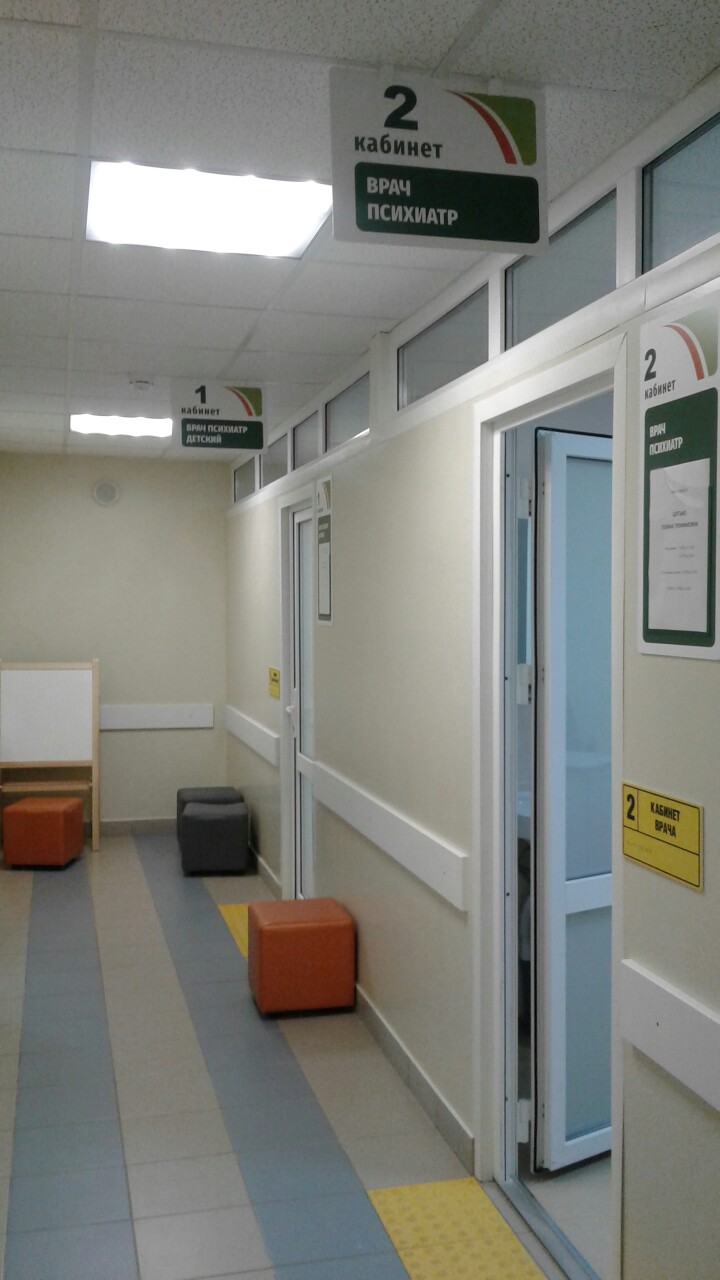 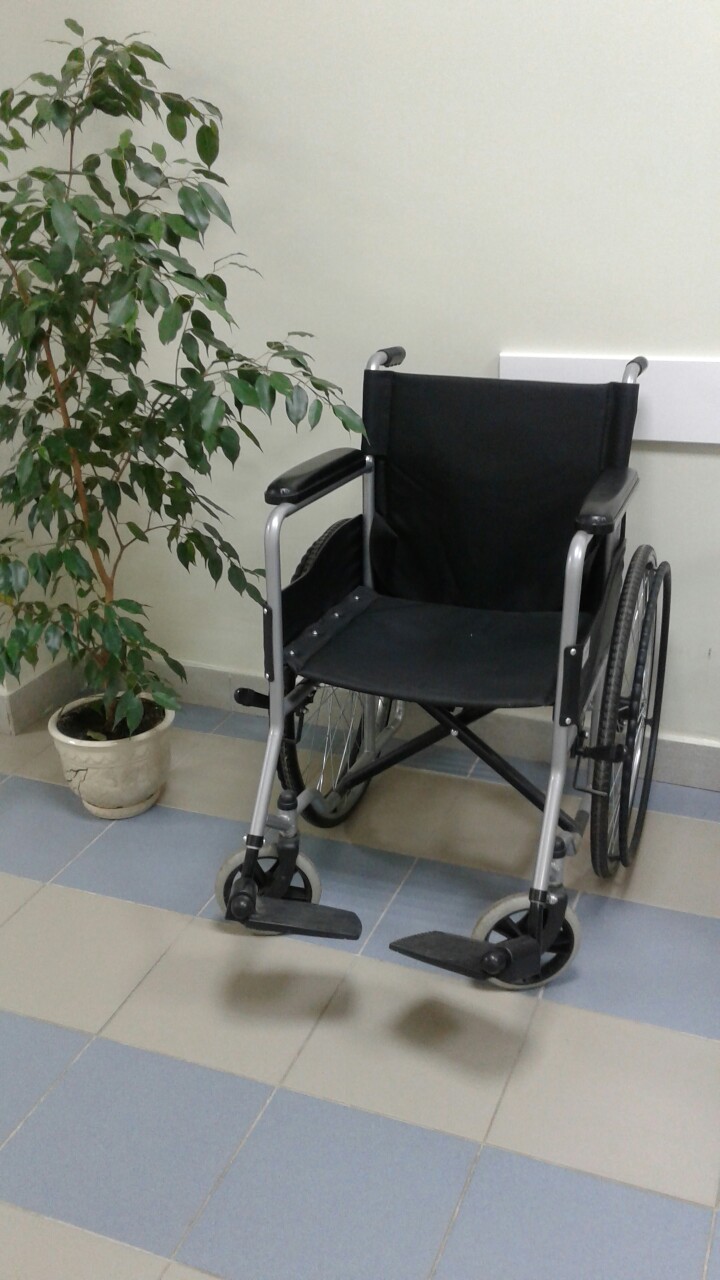 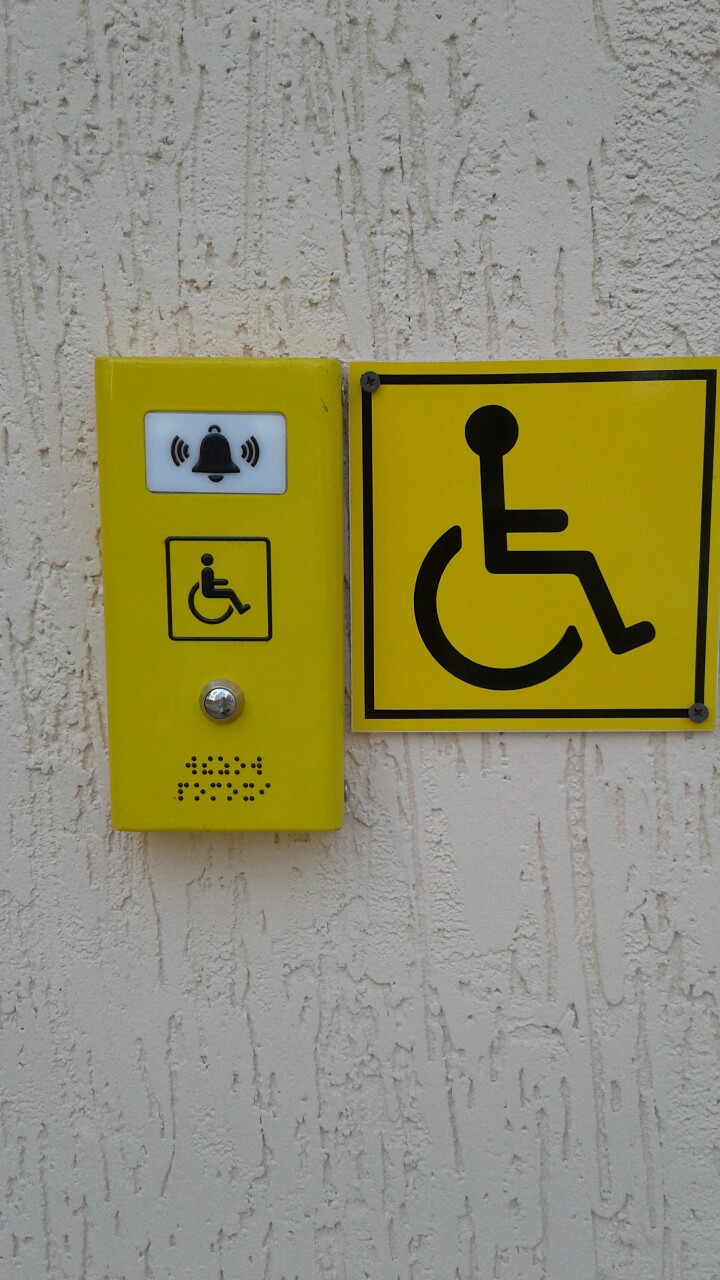 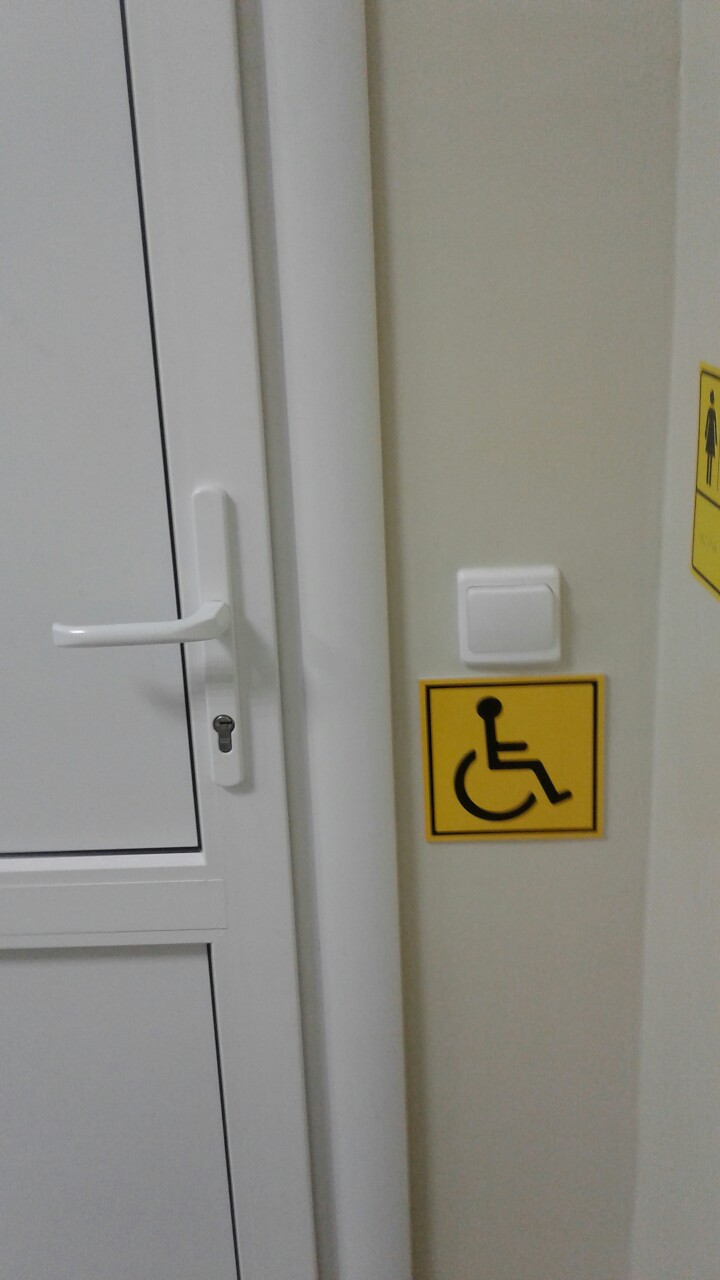 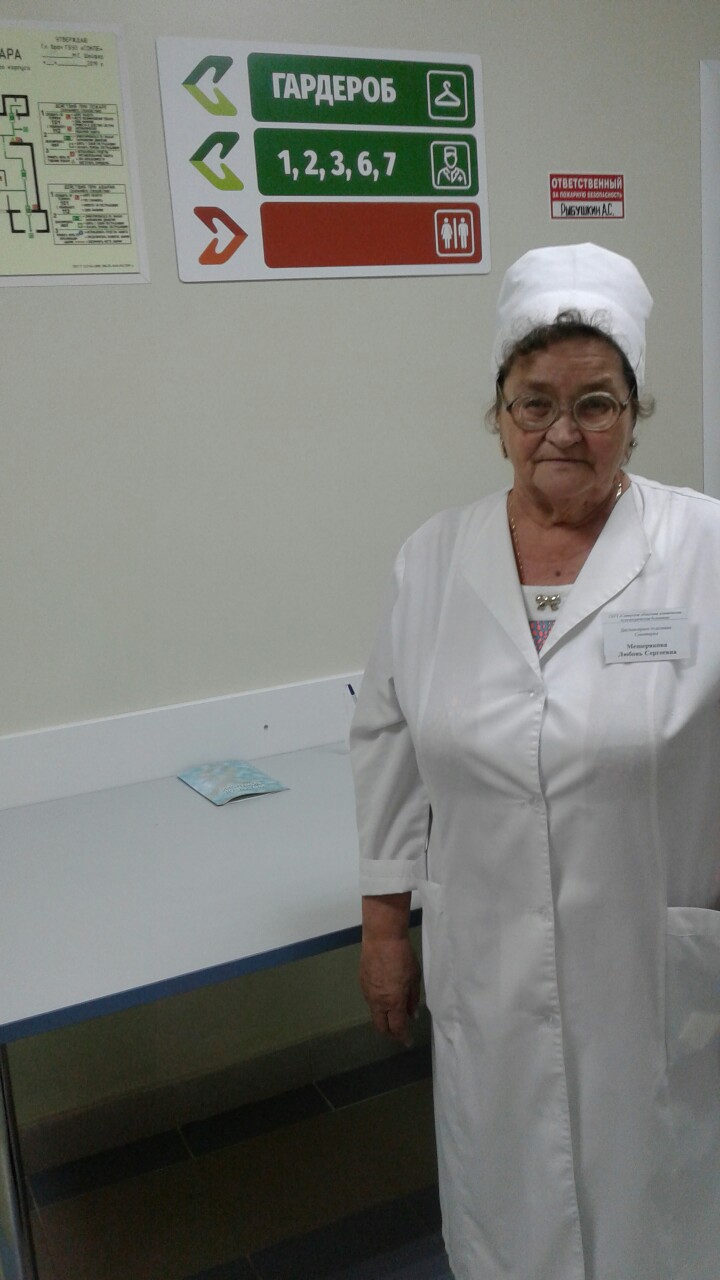 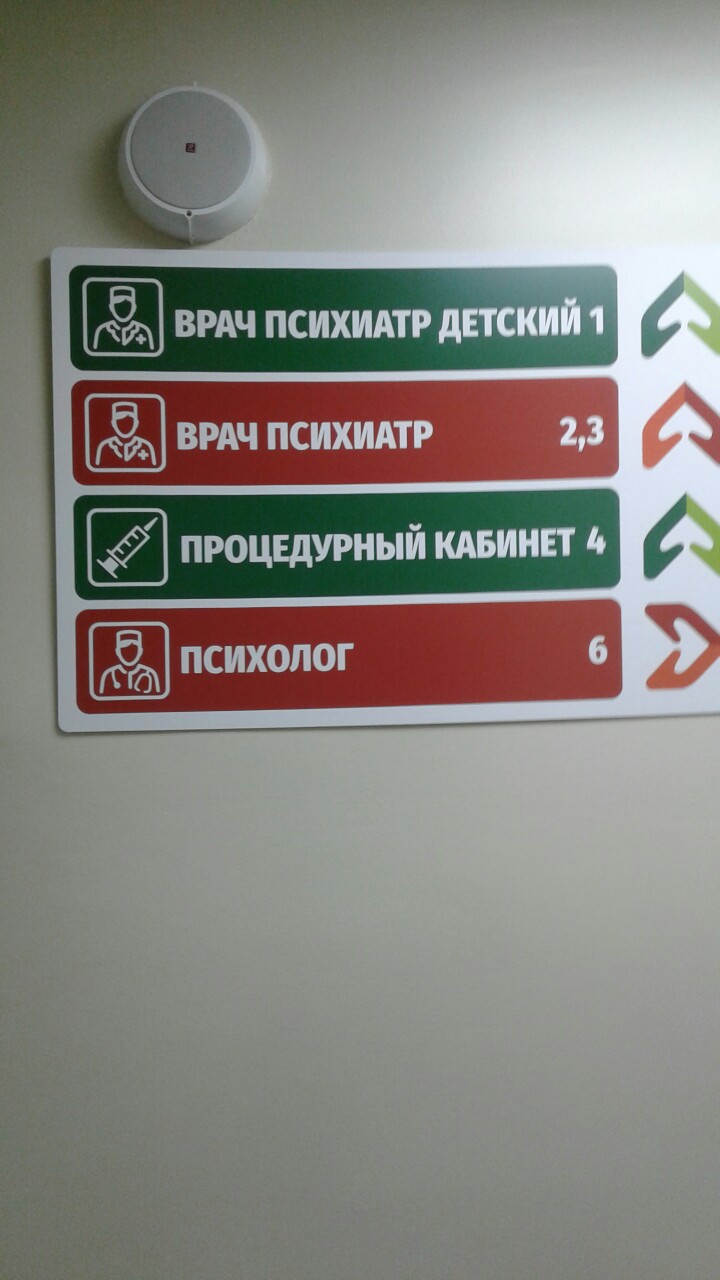 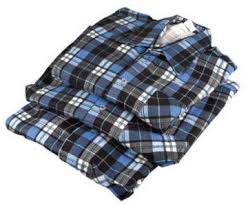 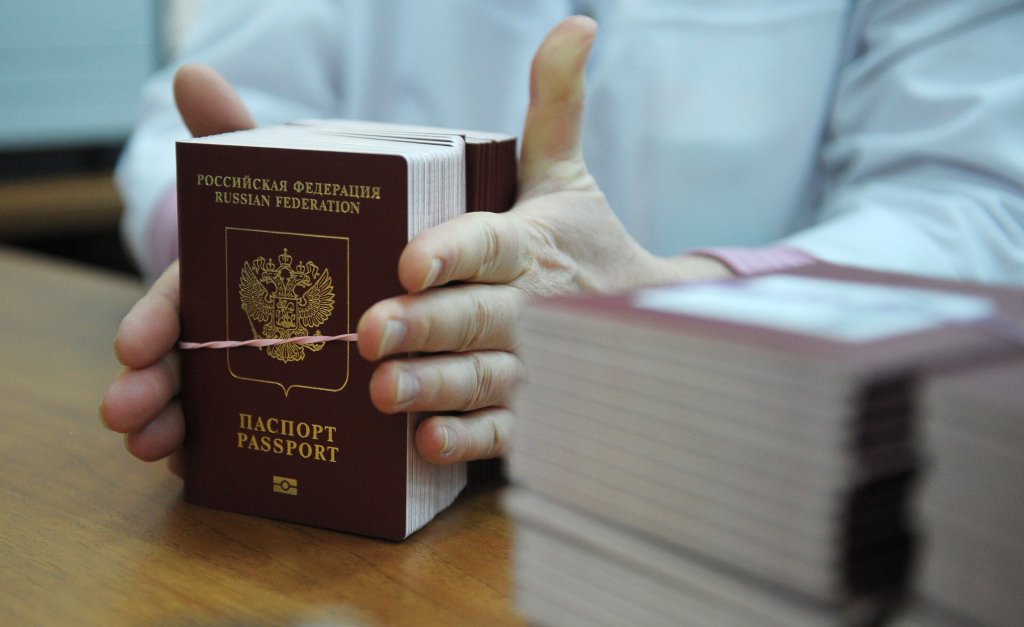 Обеспечение пациента
Восстановление паспортов
Обеспечение нательным бельем
Тесное сотрудничество с родственниками пациента
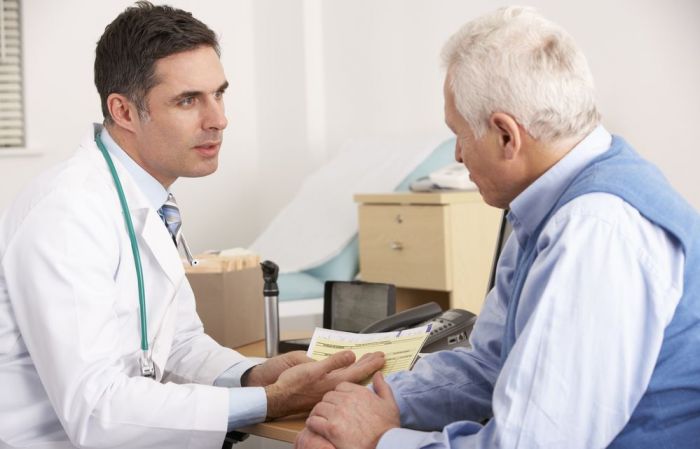 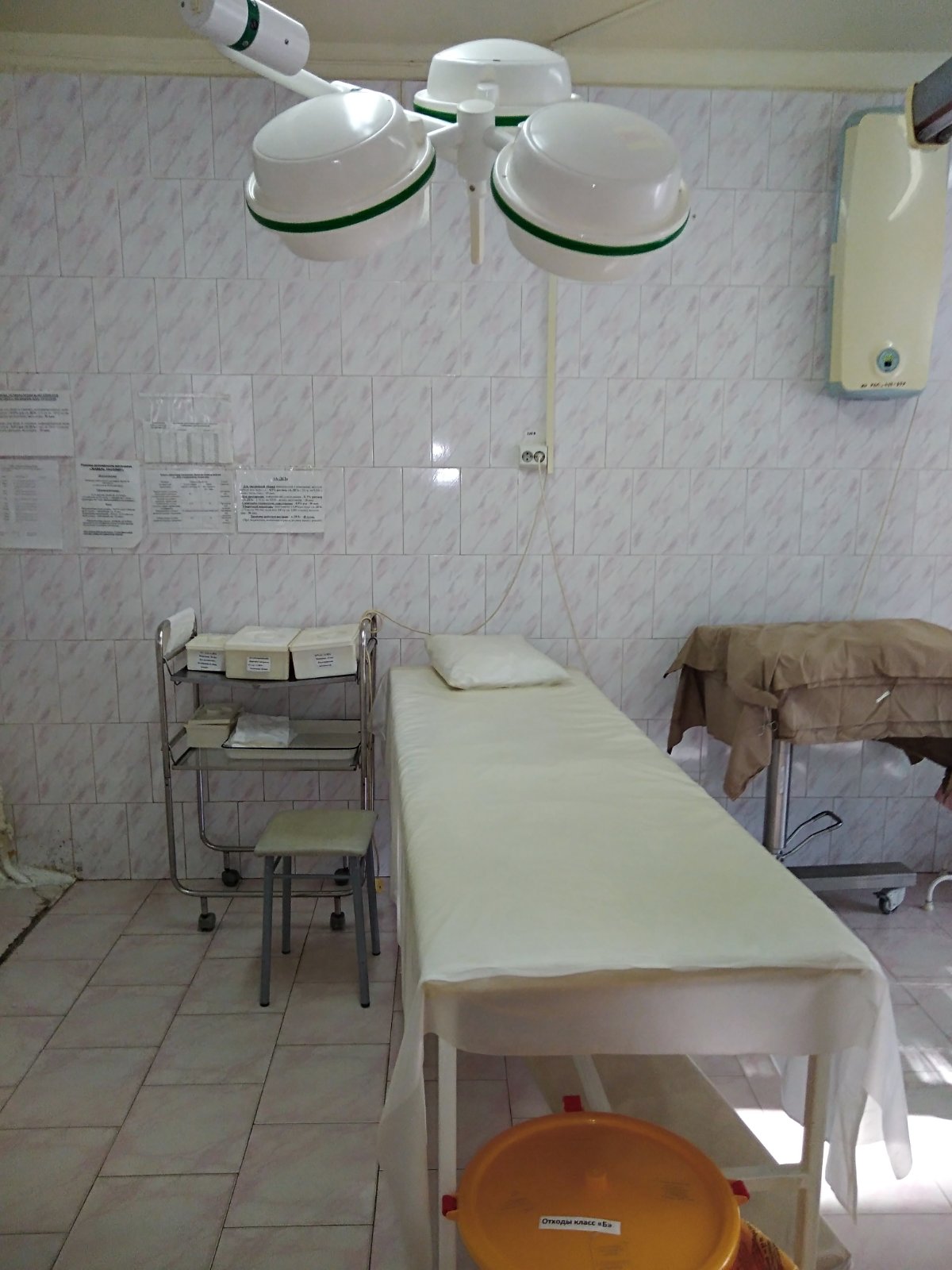 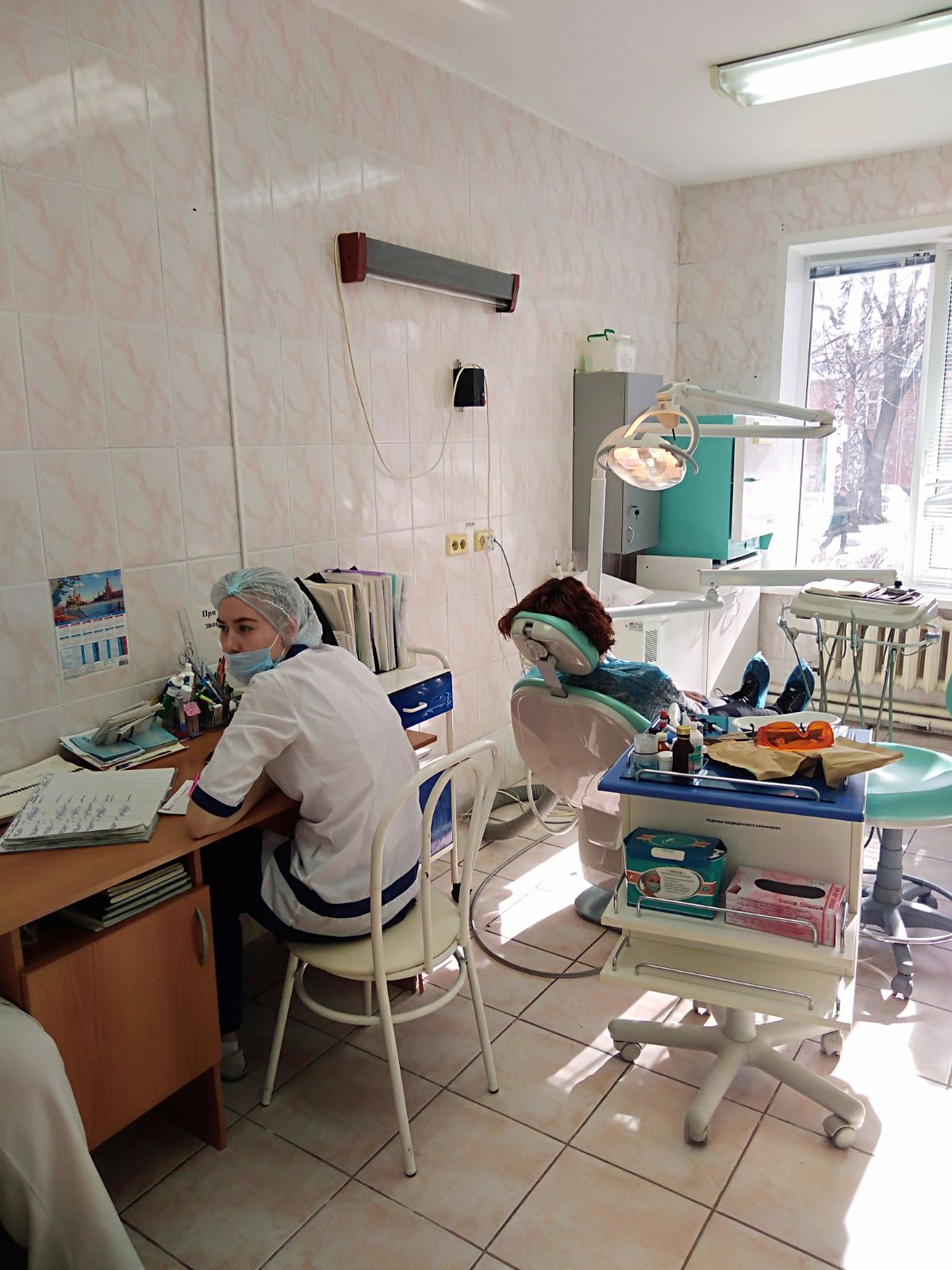 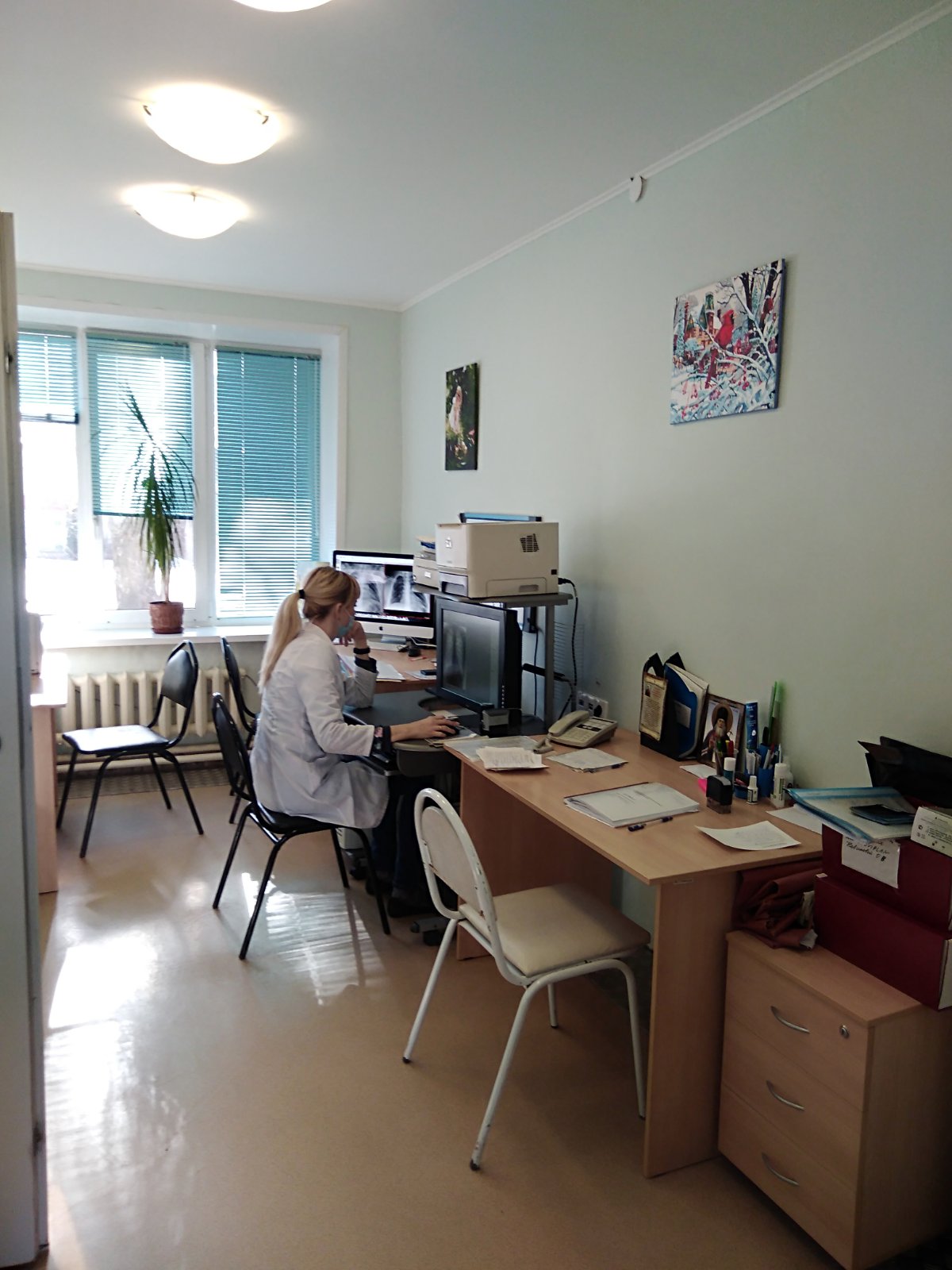 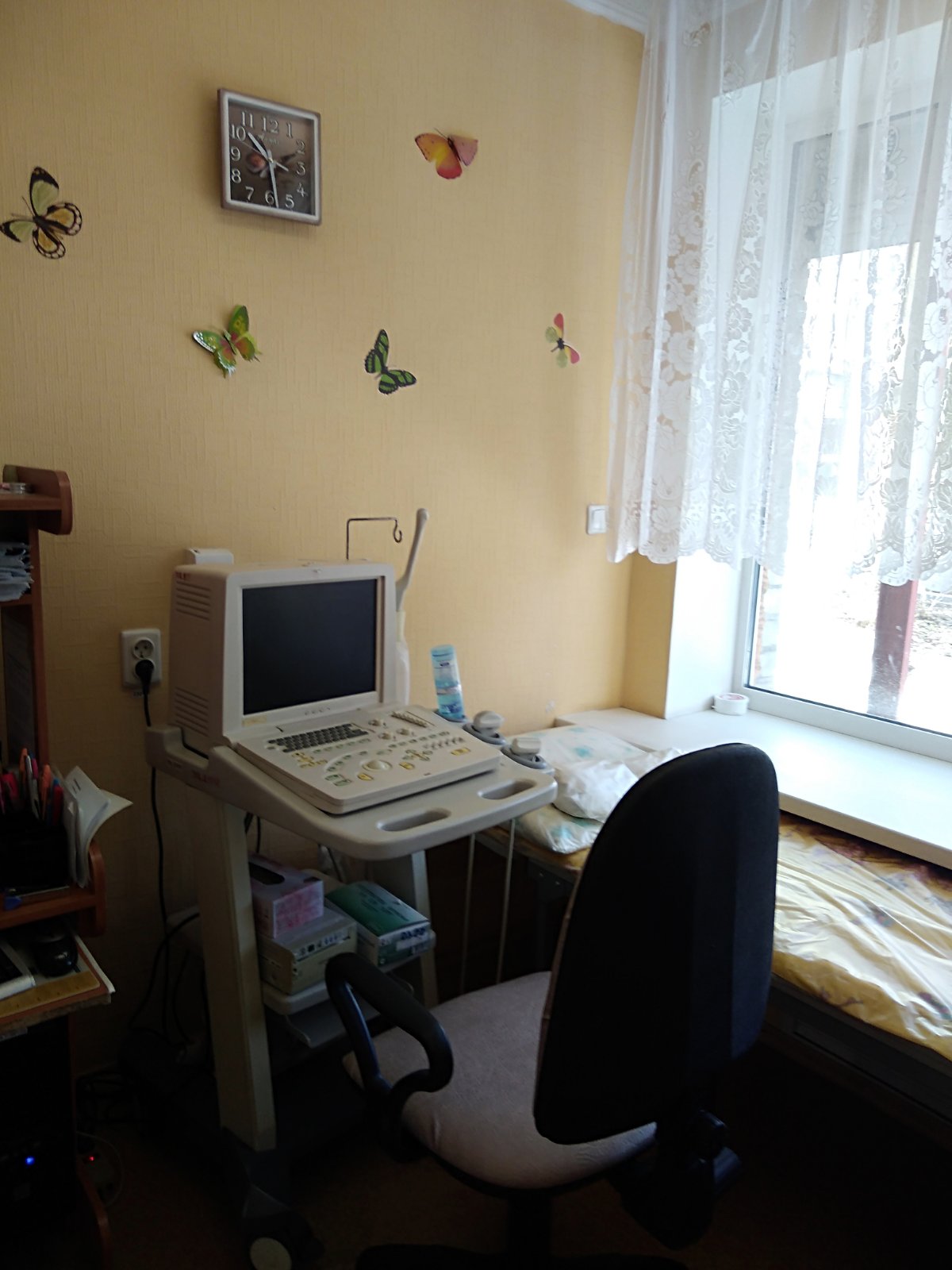 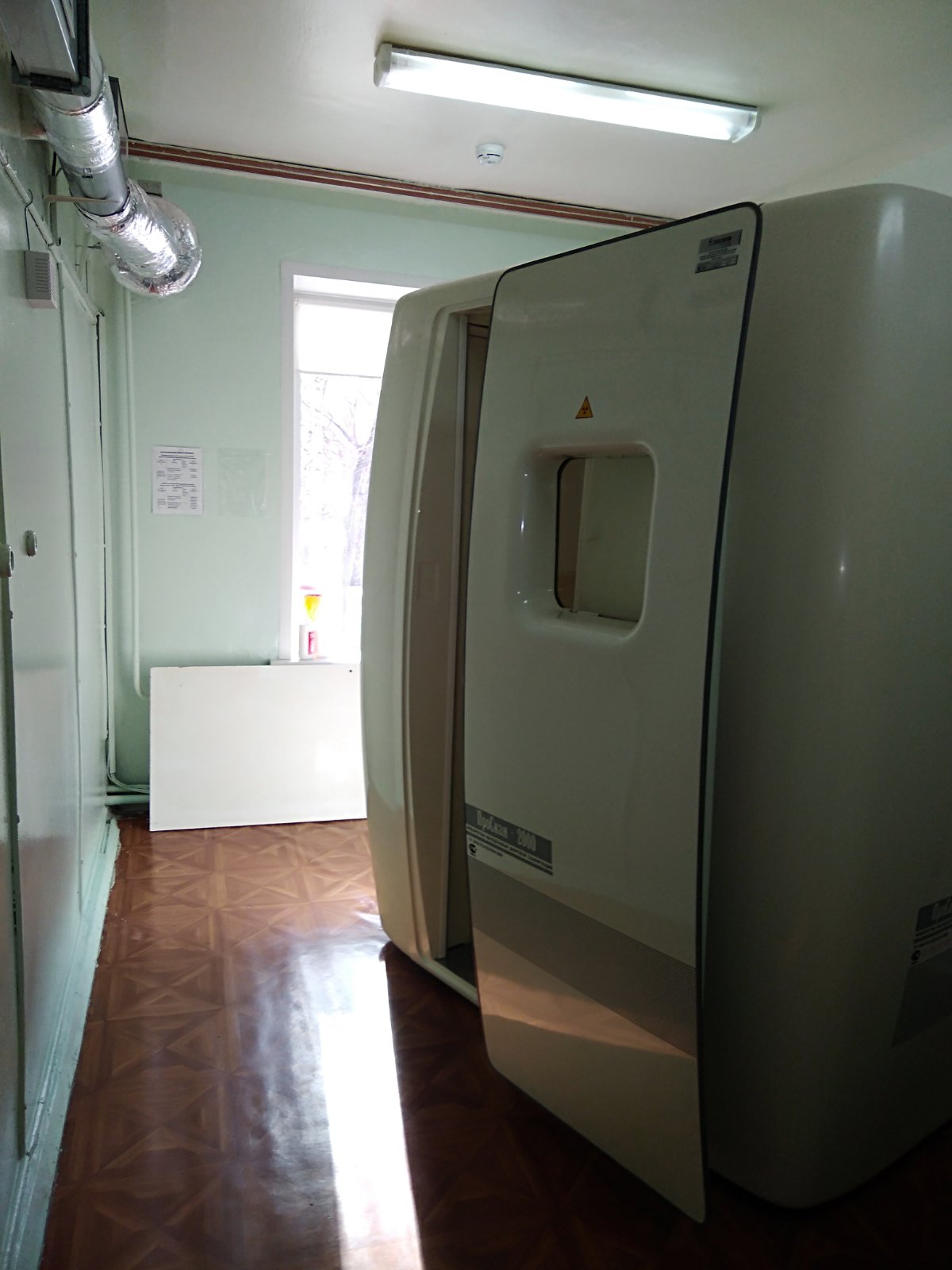 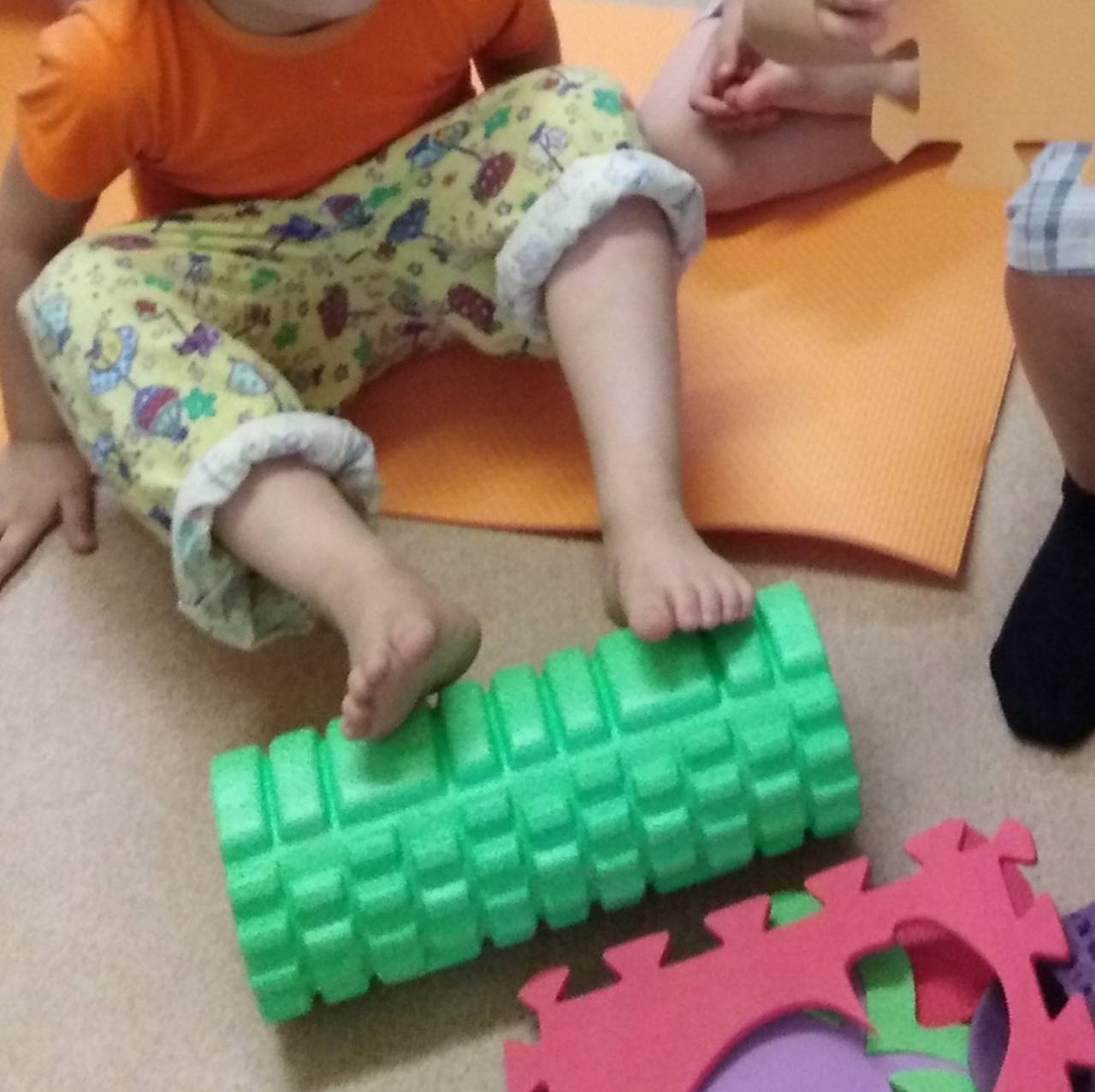 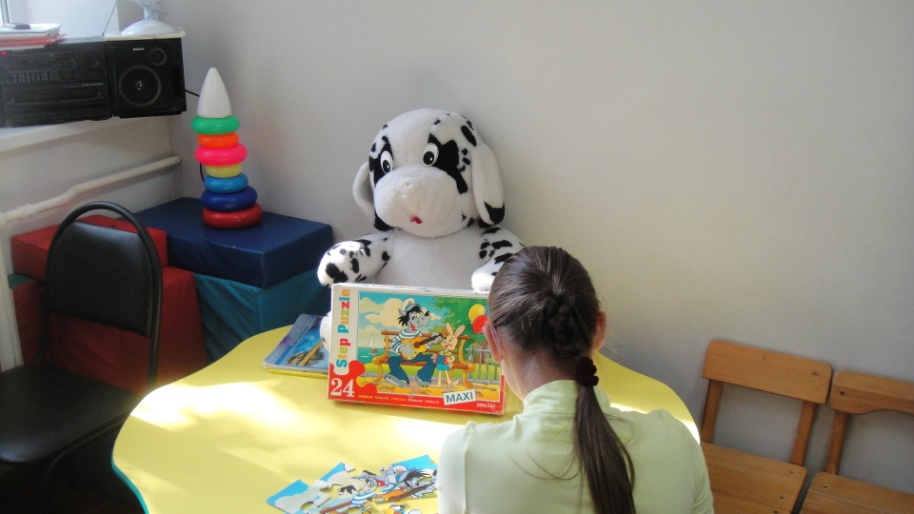 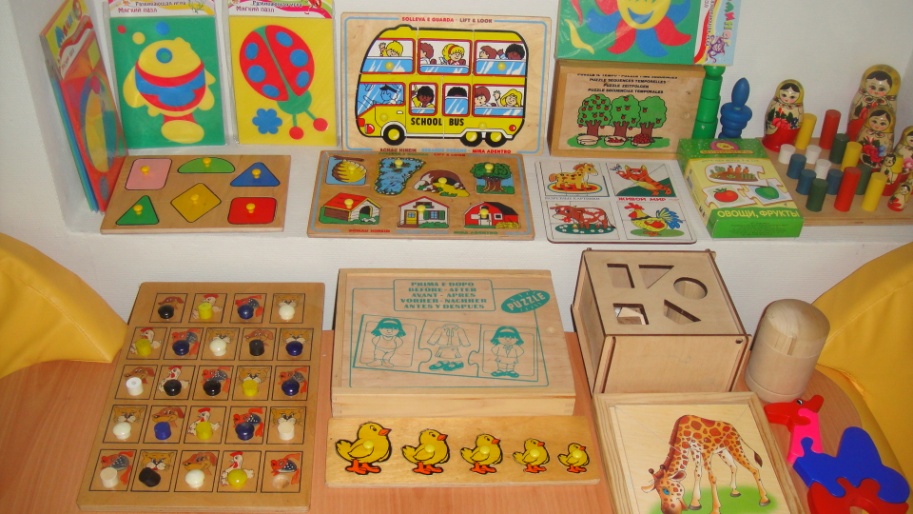 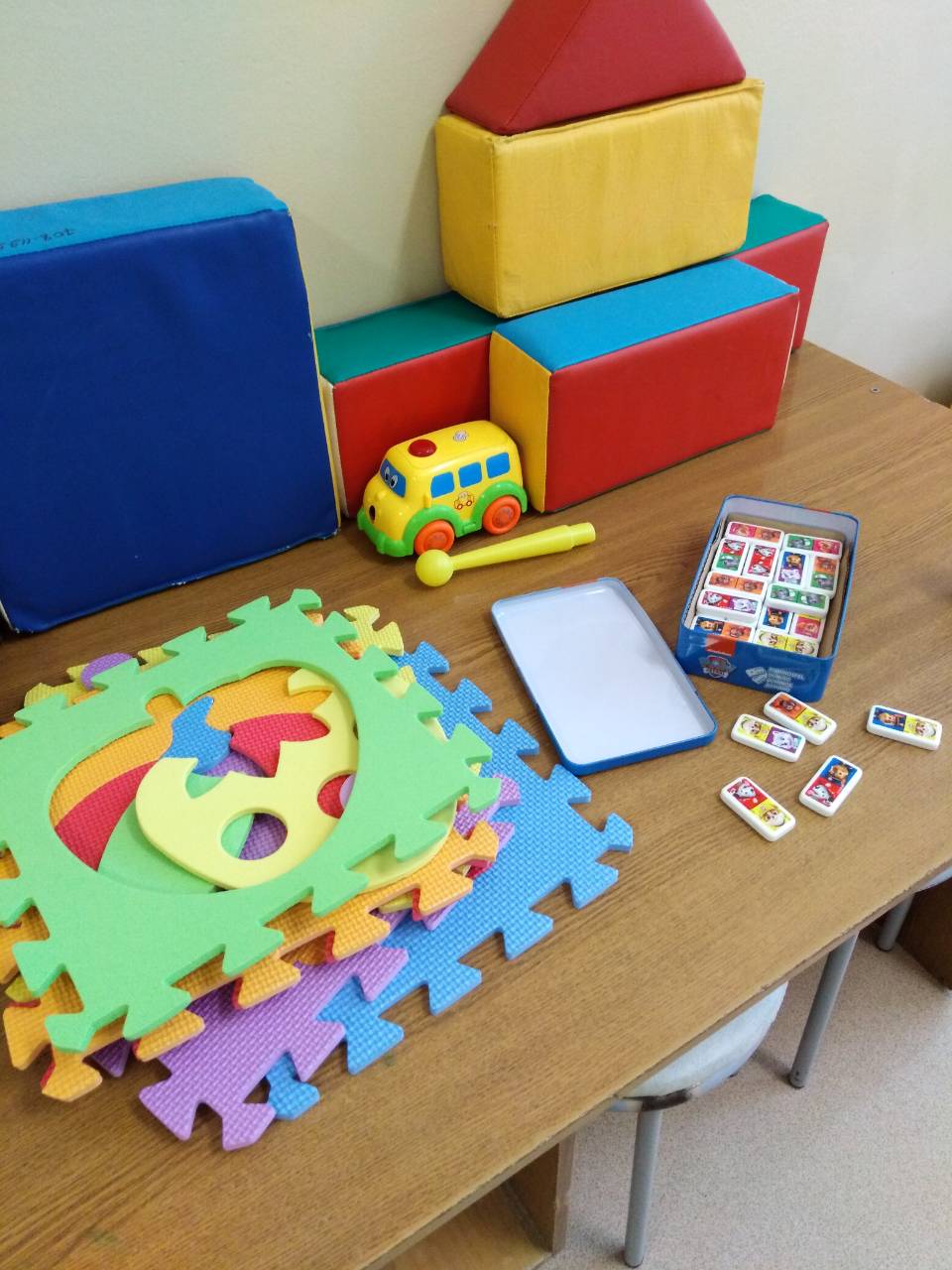 Детское отделение
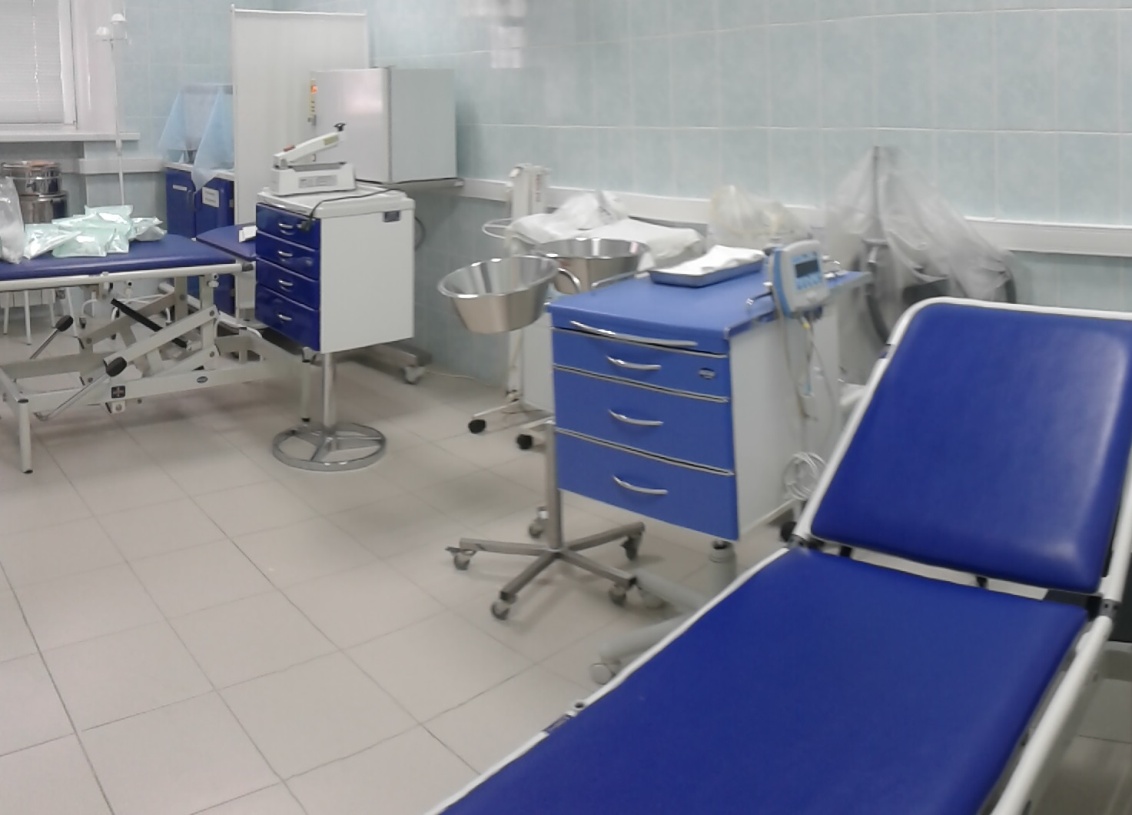 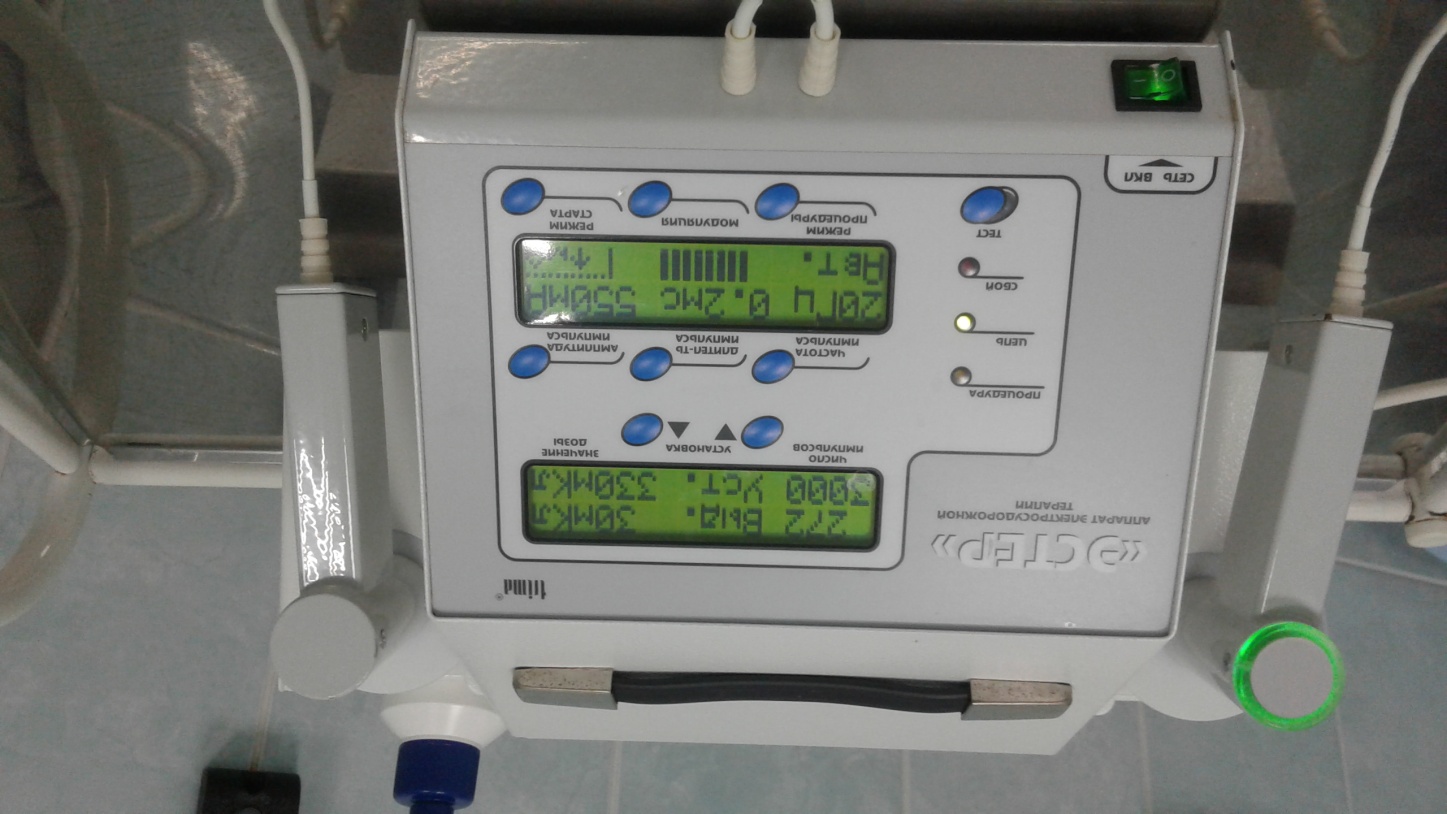 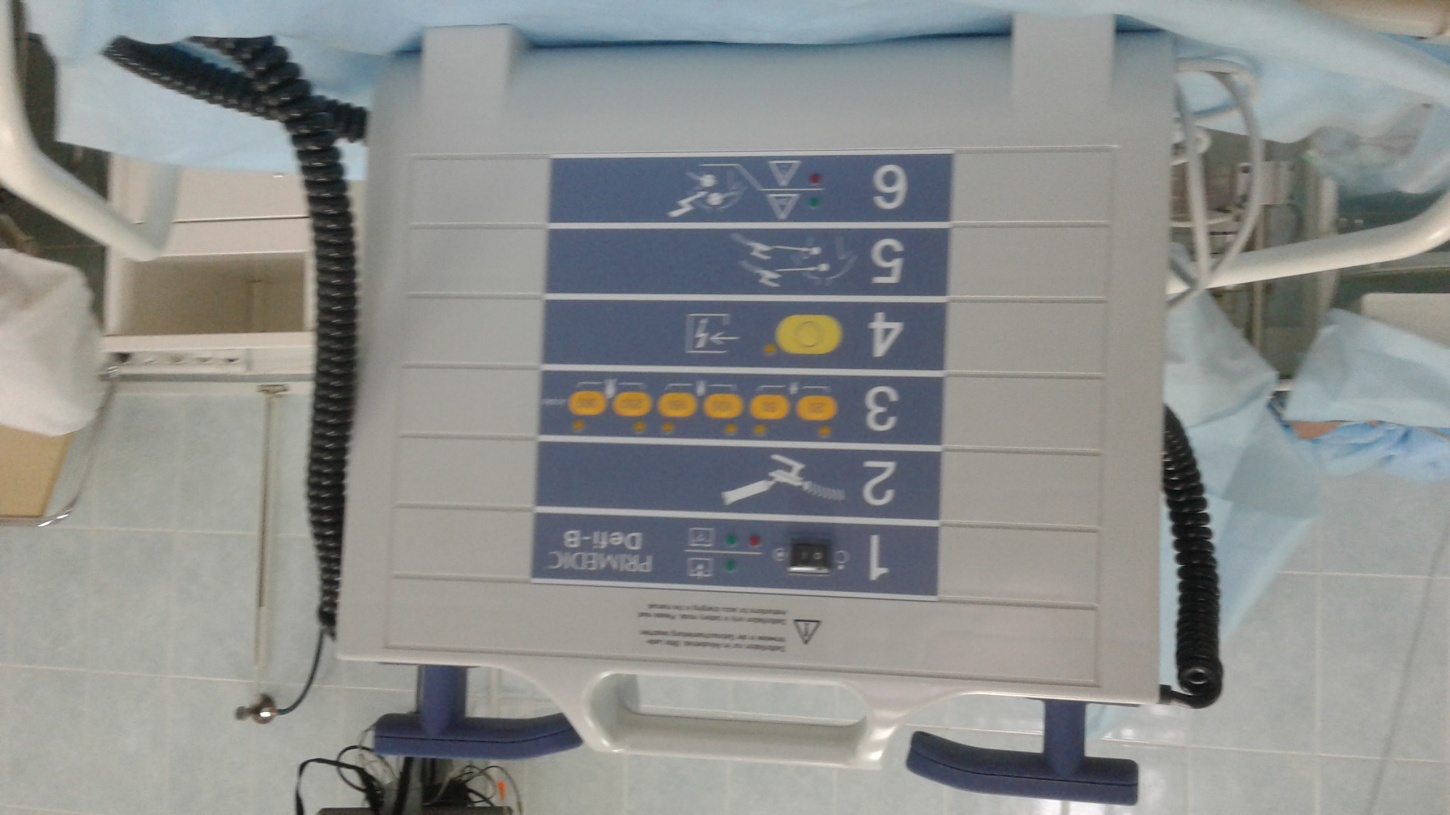 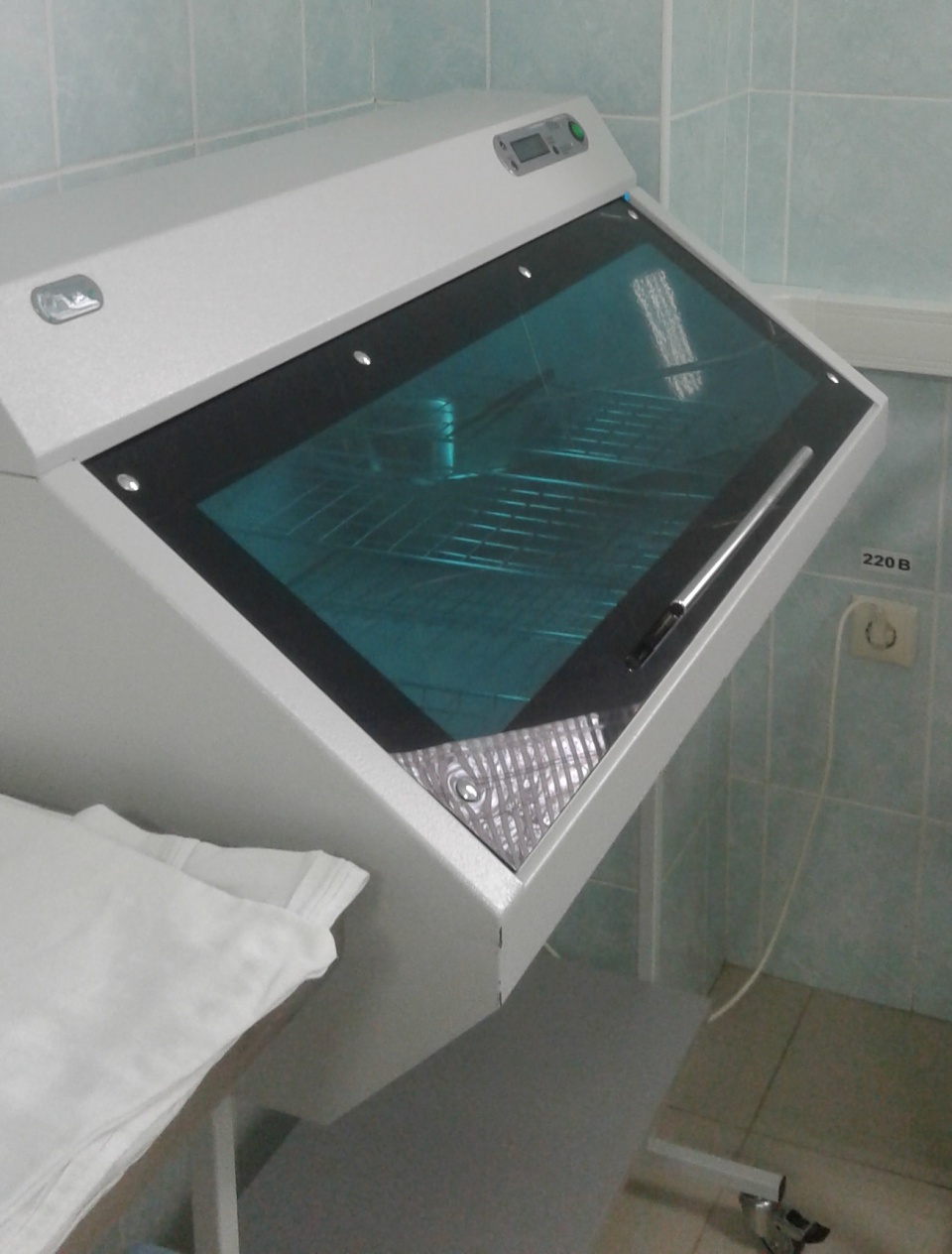 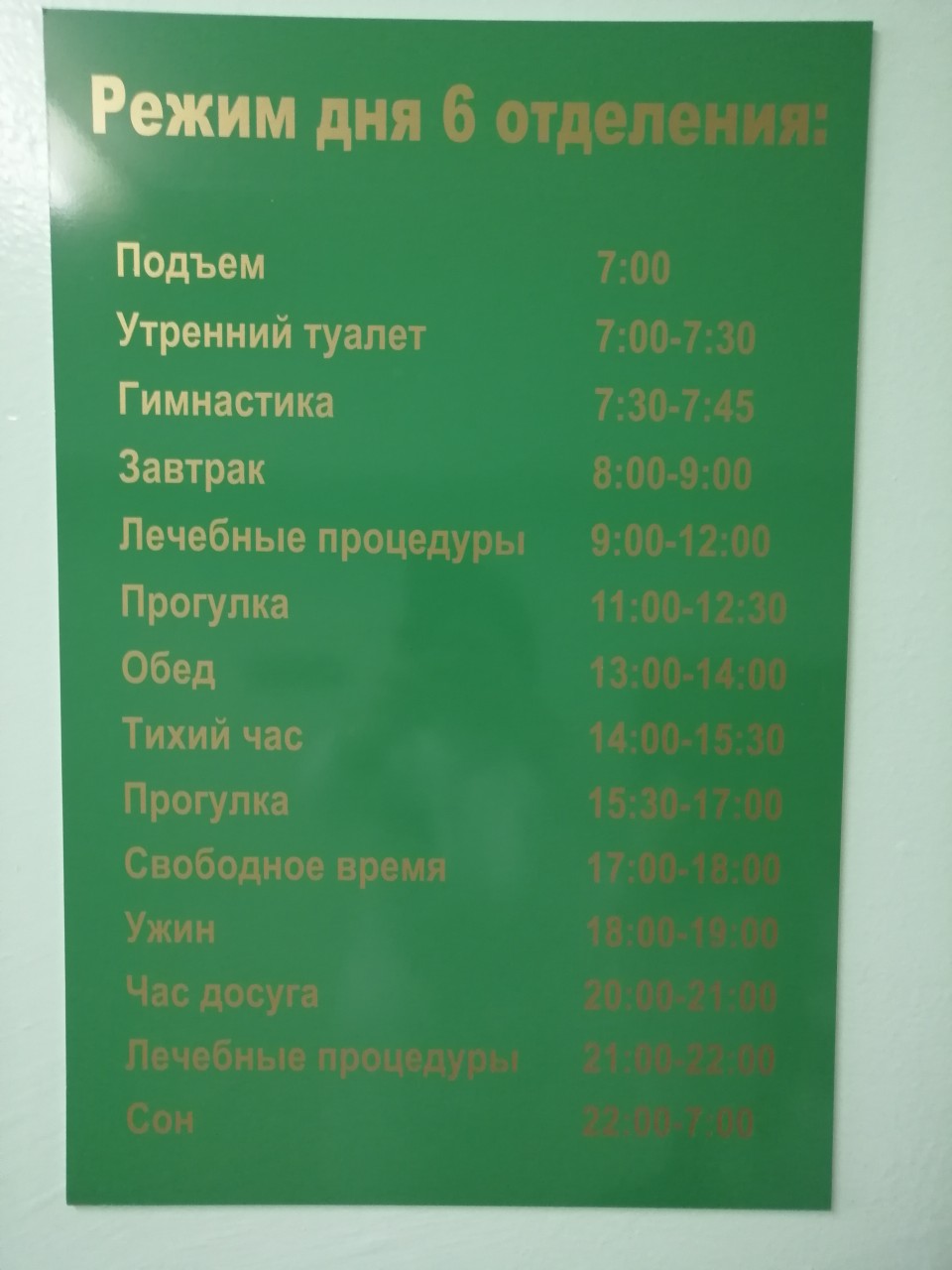 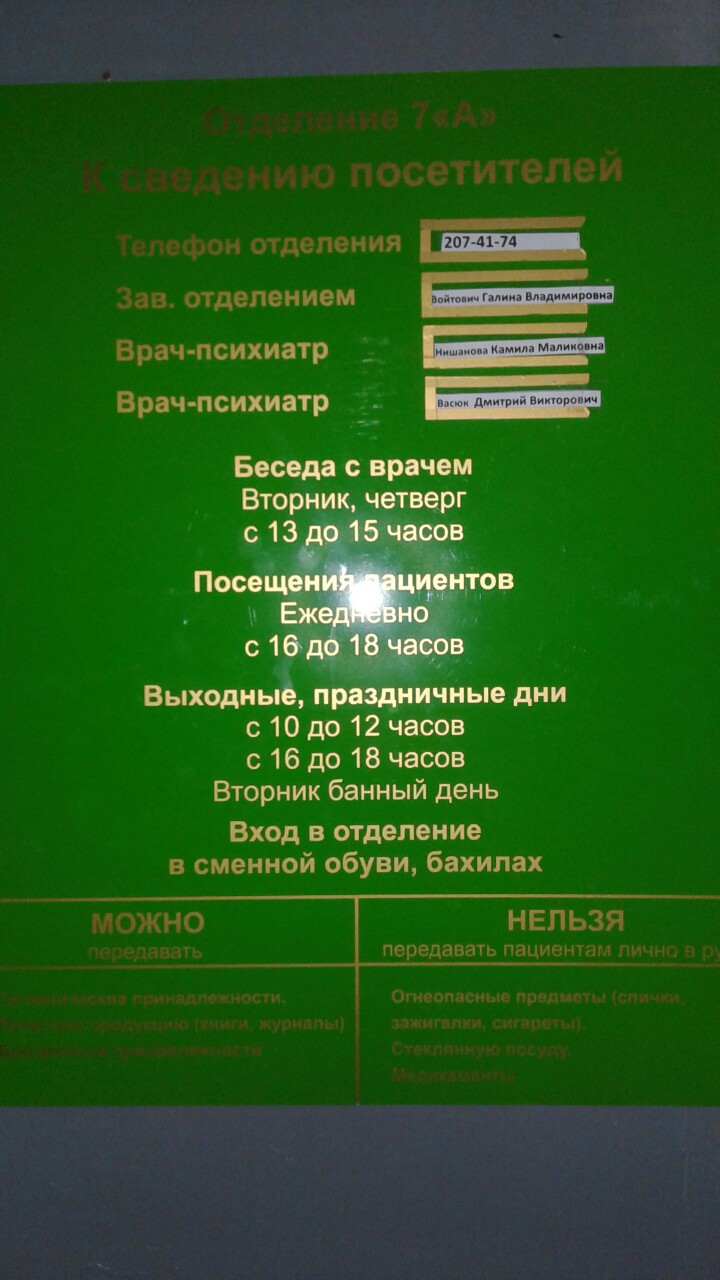 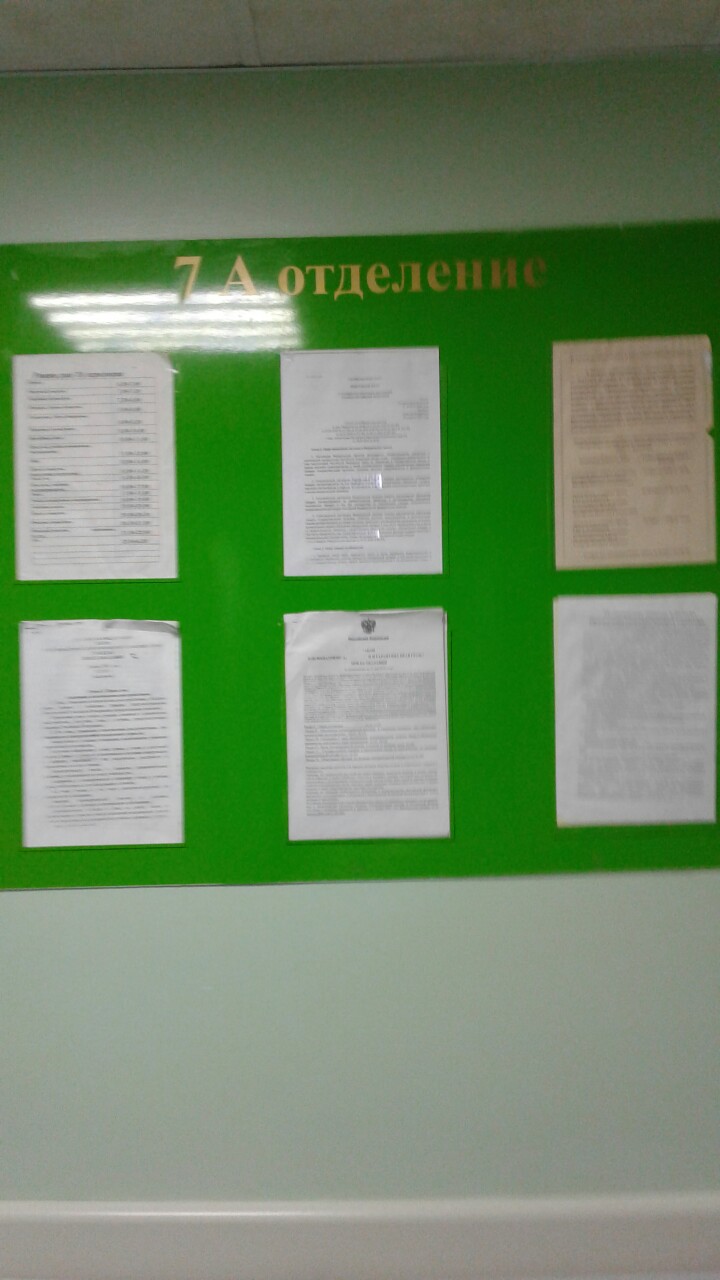 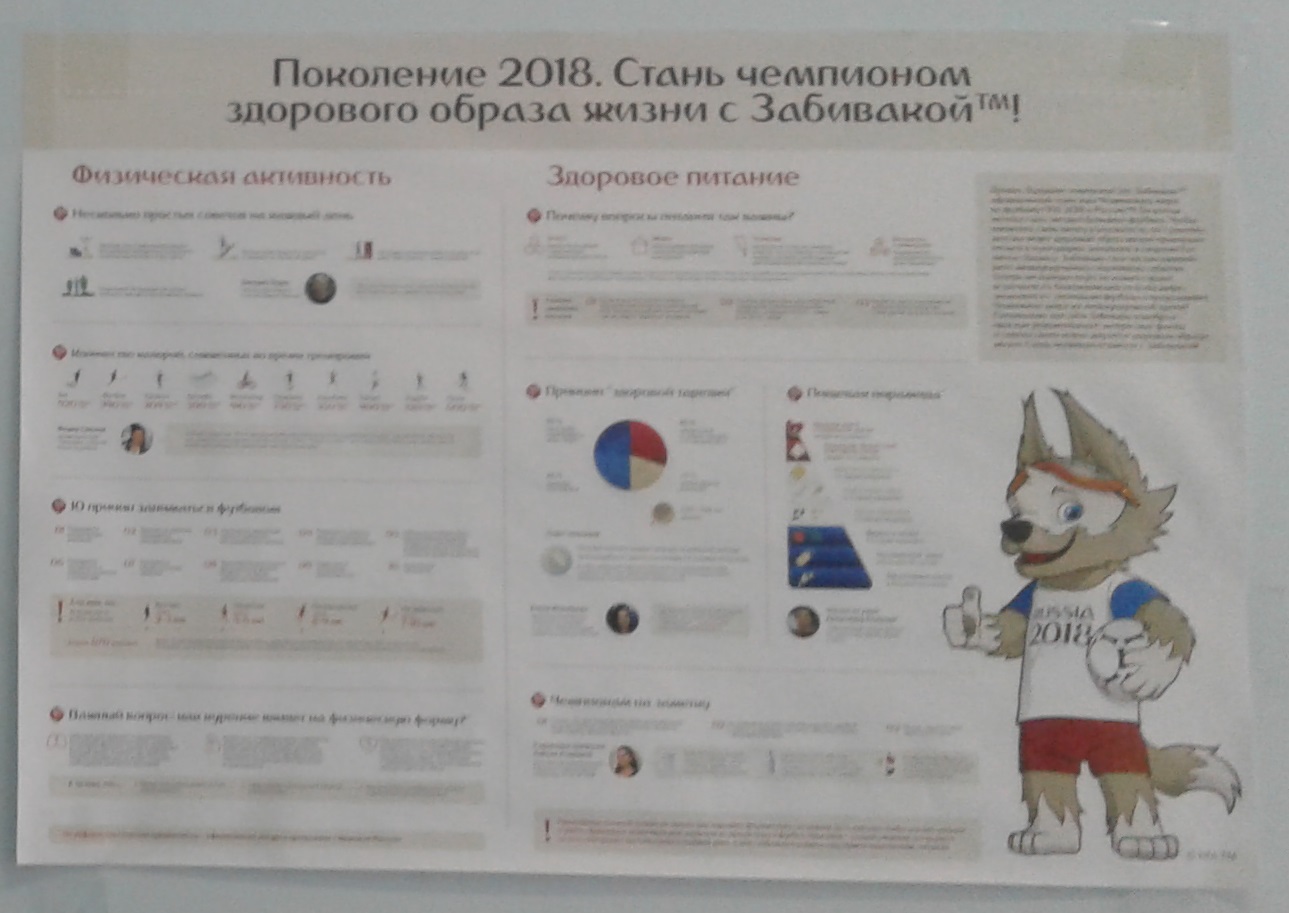 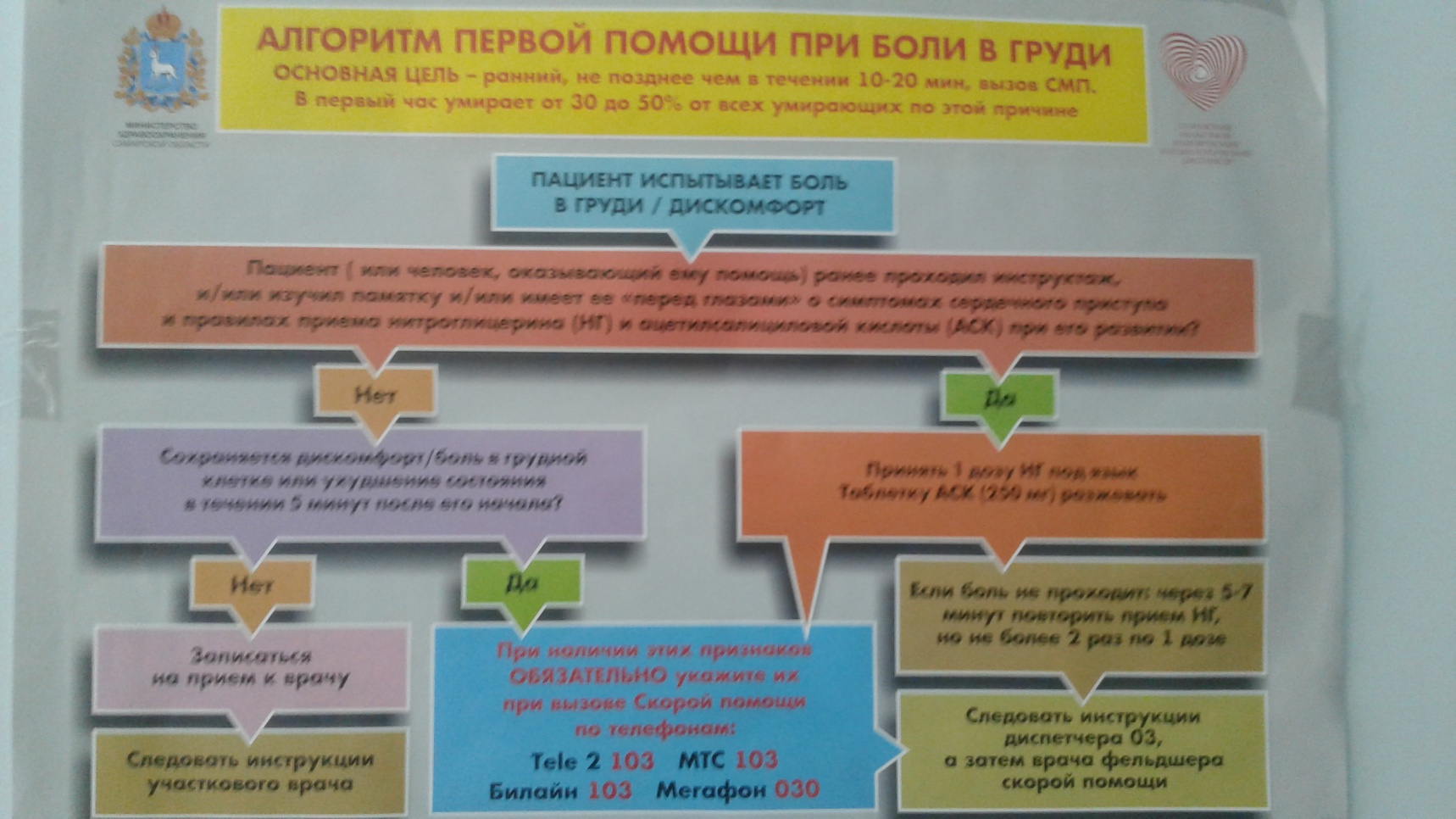 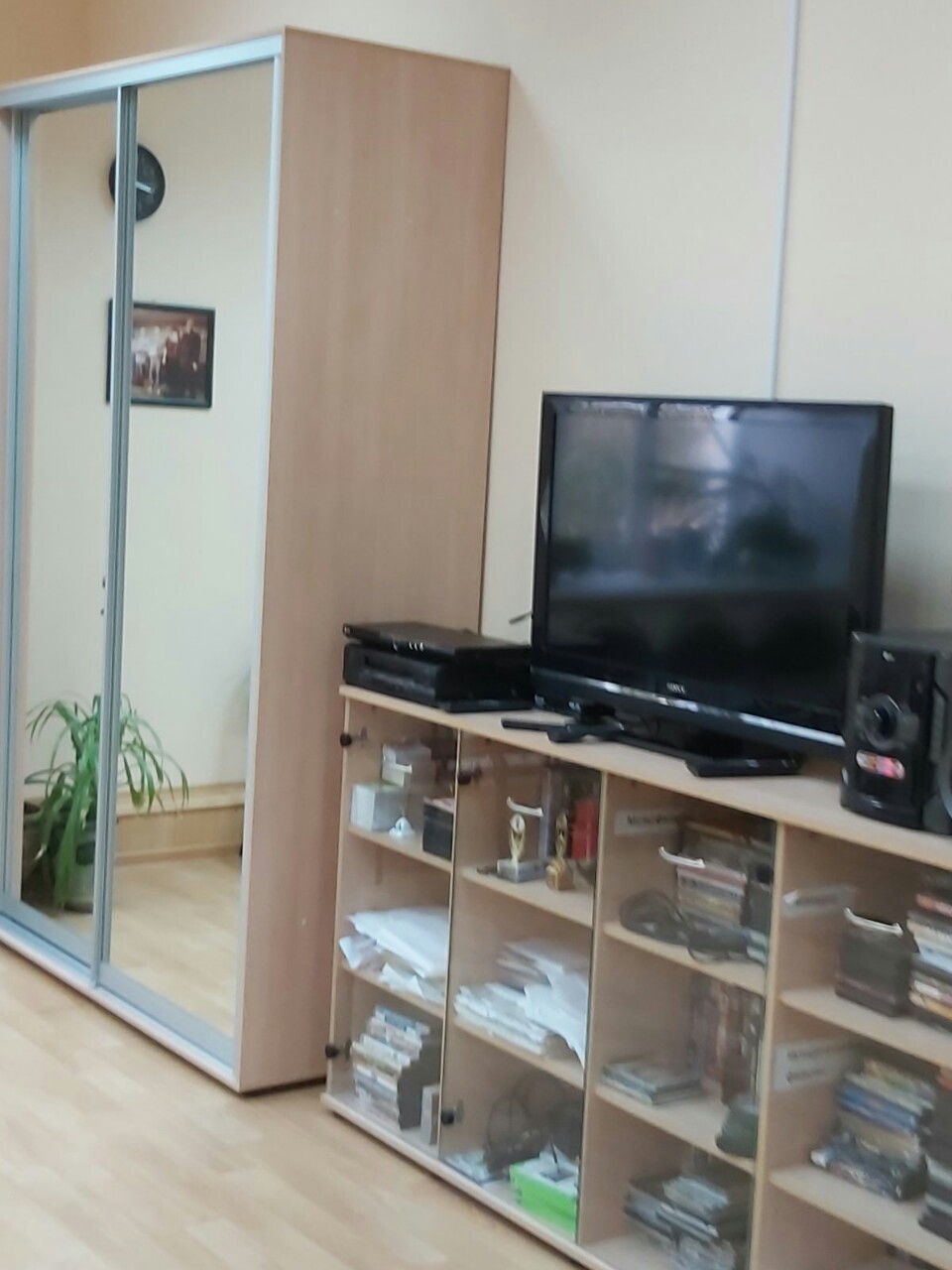 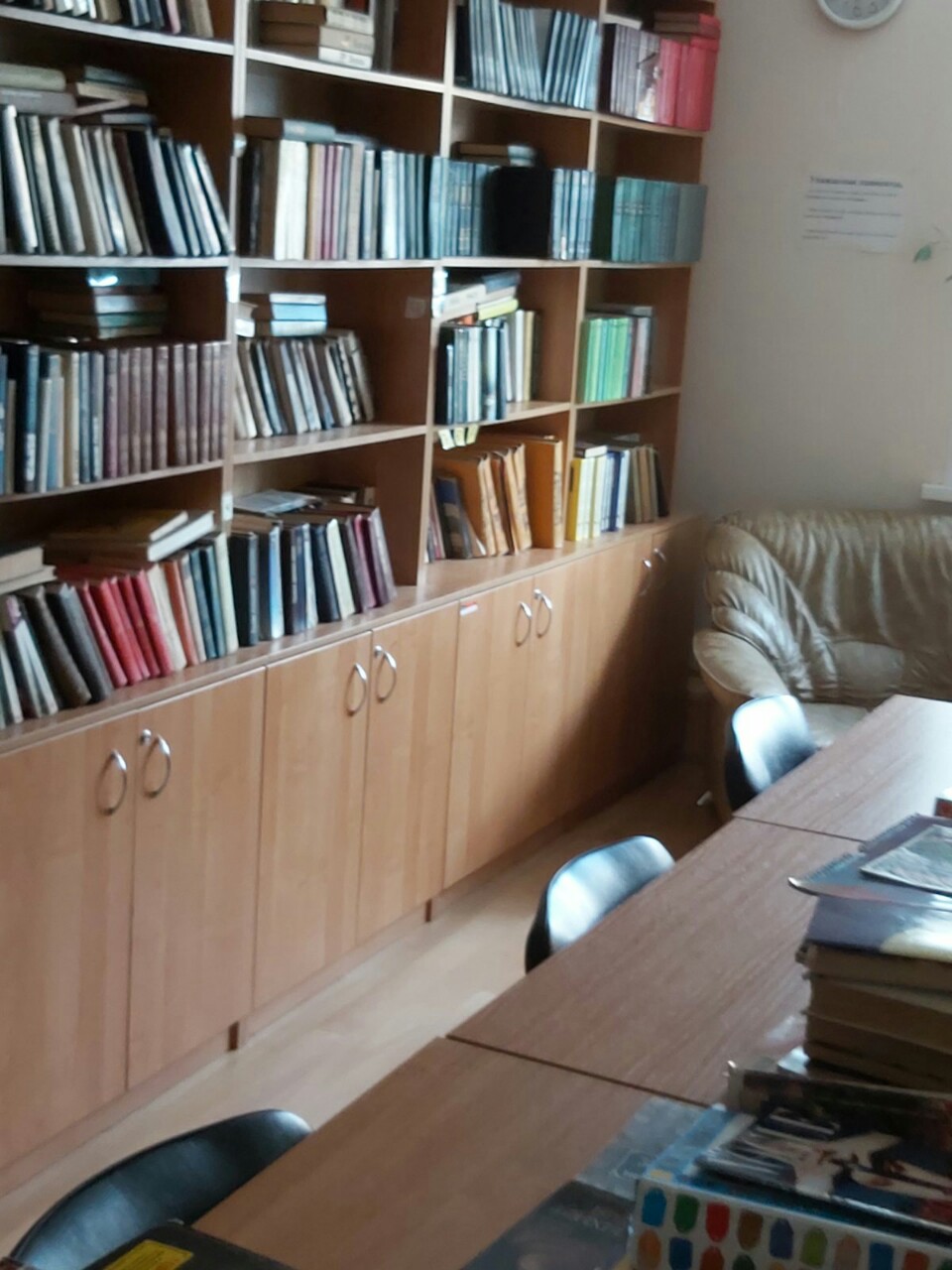 Театр с участием сотрудников и пациентов
“Лечение, целение есть совместное дело врача и самого пациента. В каждом индивидуальном случае должно быть создано некое врачебно-целебное "мы": он и я, я и он, мы вместе и сообща должны вести его лечение.”

Иван Александрович Ильин. русский философ, писатель и публицист 1883 - 1954